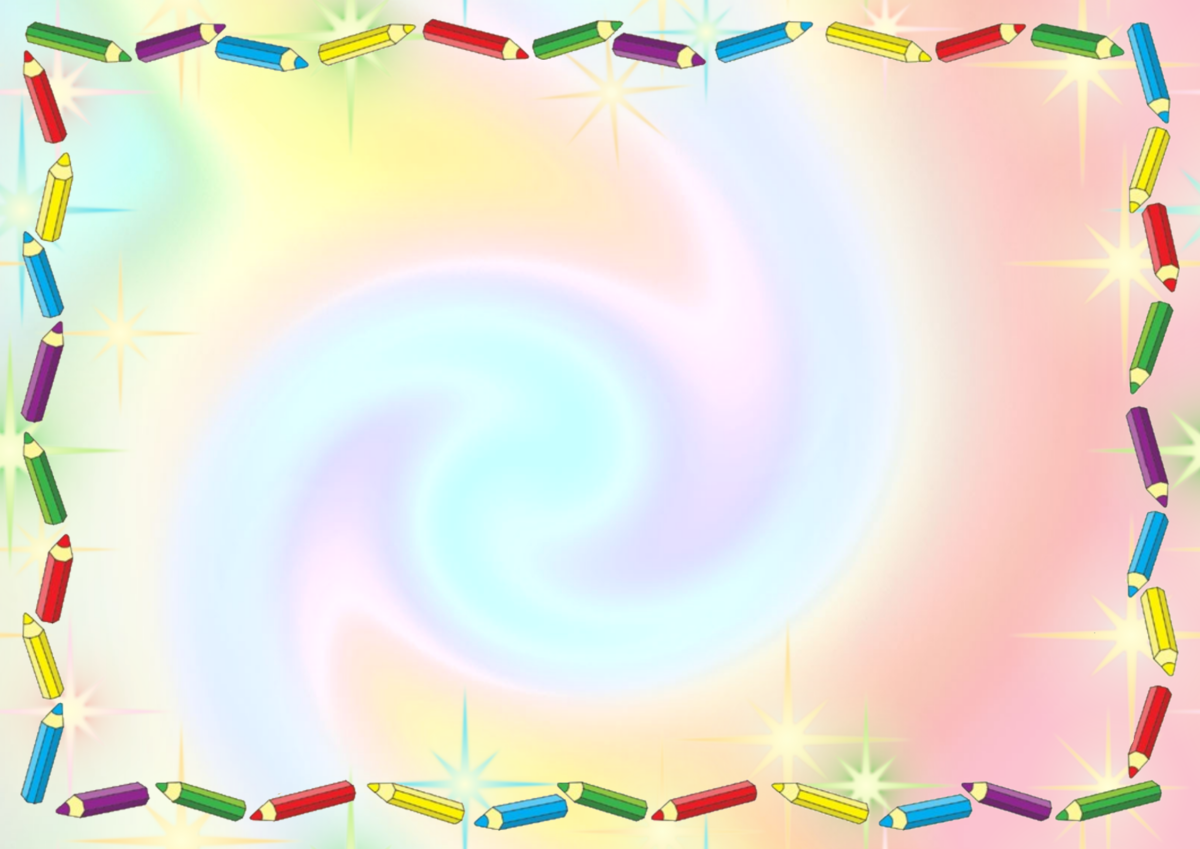 Муниципальное бюджетное дошкольное образовательное учреждение 
«Куньинский детский сад «ЛУЧИК»
филиал  «Назимовский детский сад»
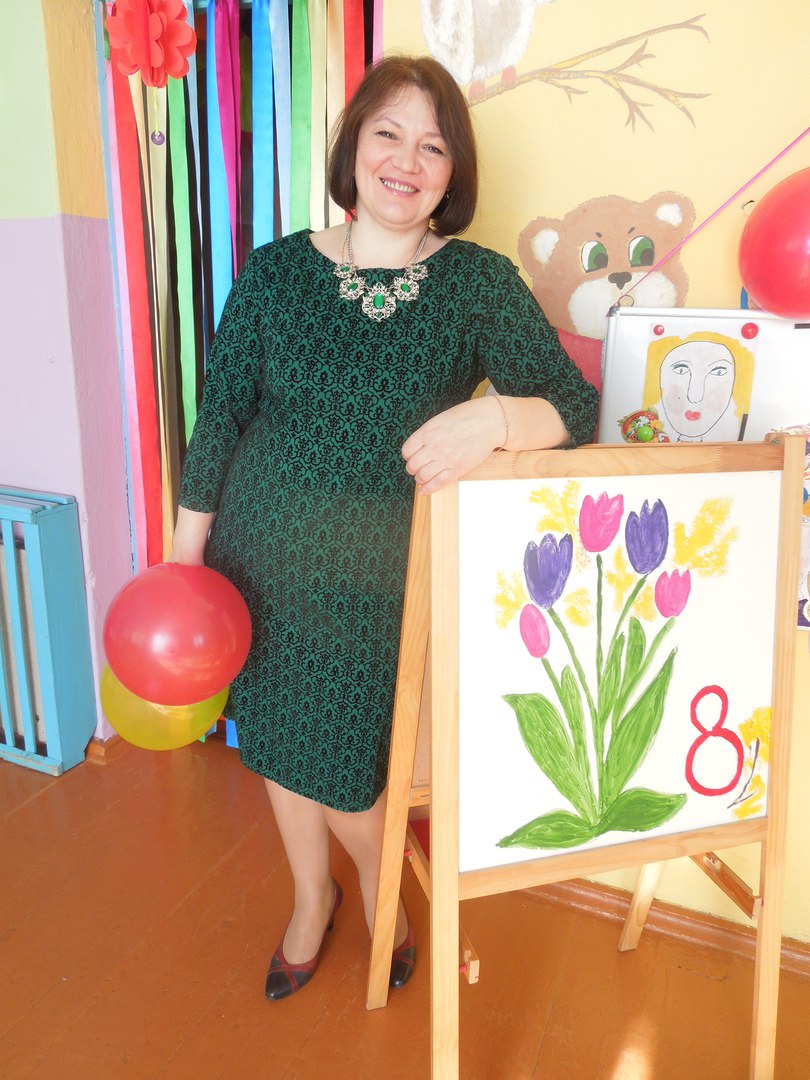 ПОРТФОЛИО
Воспитателя 
              Ковалёвой Елены Петровны
2020 год
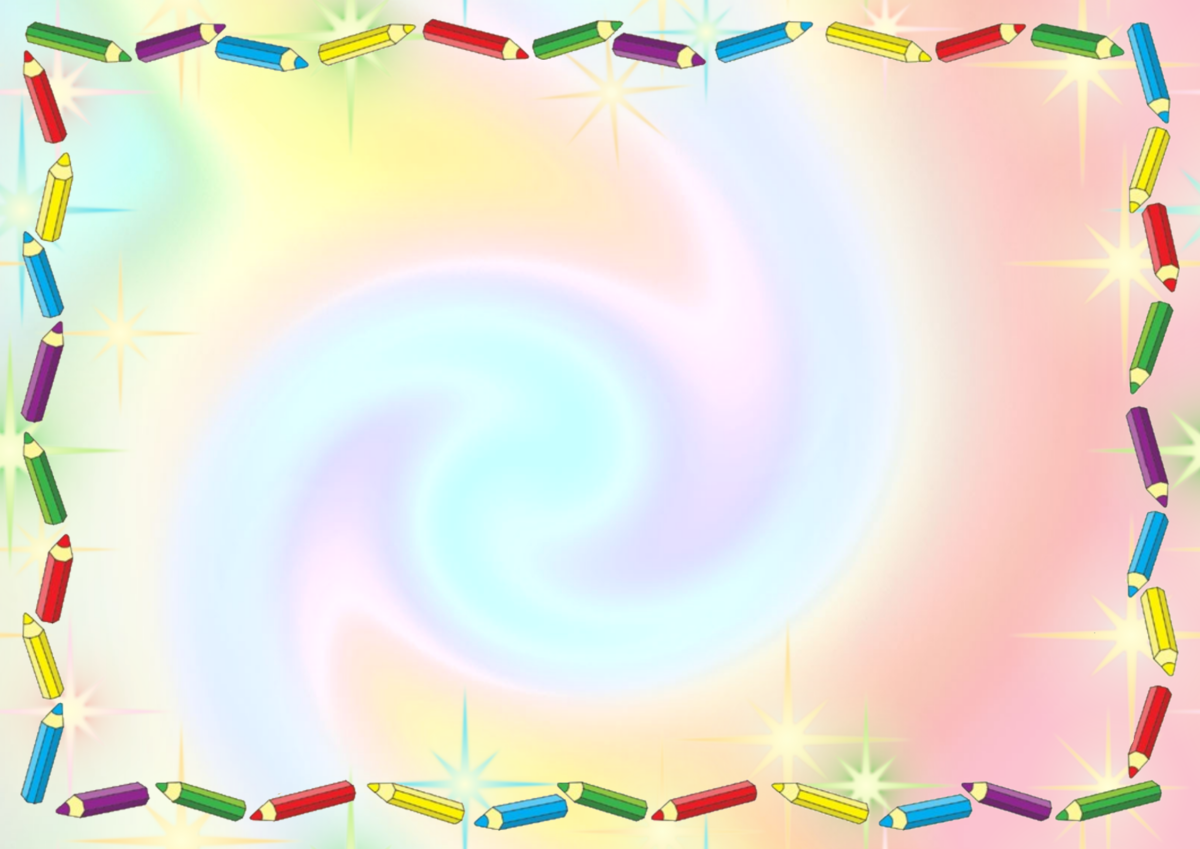 Мое педагогическое кредо
Кредо означает верю.
 Во что верю я?
 Я верю, что каждый ребенок талантлив!                                                                   Но талантлив по-своему !
 Педагогу надо только помочь ему раскрыть себя,   показать все свои возможности.   
И я , как педагог, всегда ставлю перед собой цель :
увидеть, разглядеть  , не пропустить в ребенке лучшее,                                что в нем есть; 
 дать импульс к самосовершенствованию через развития творчества.
 Мой девиз : Учить – играя !
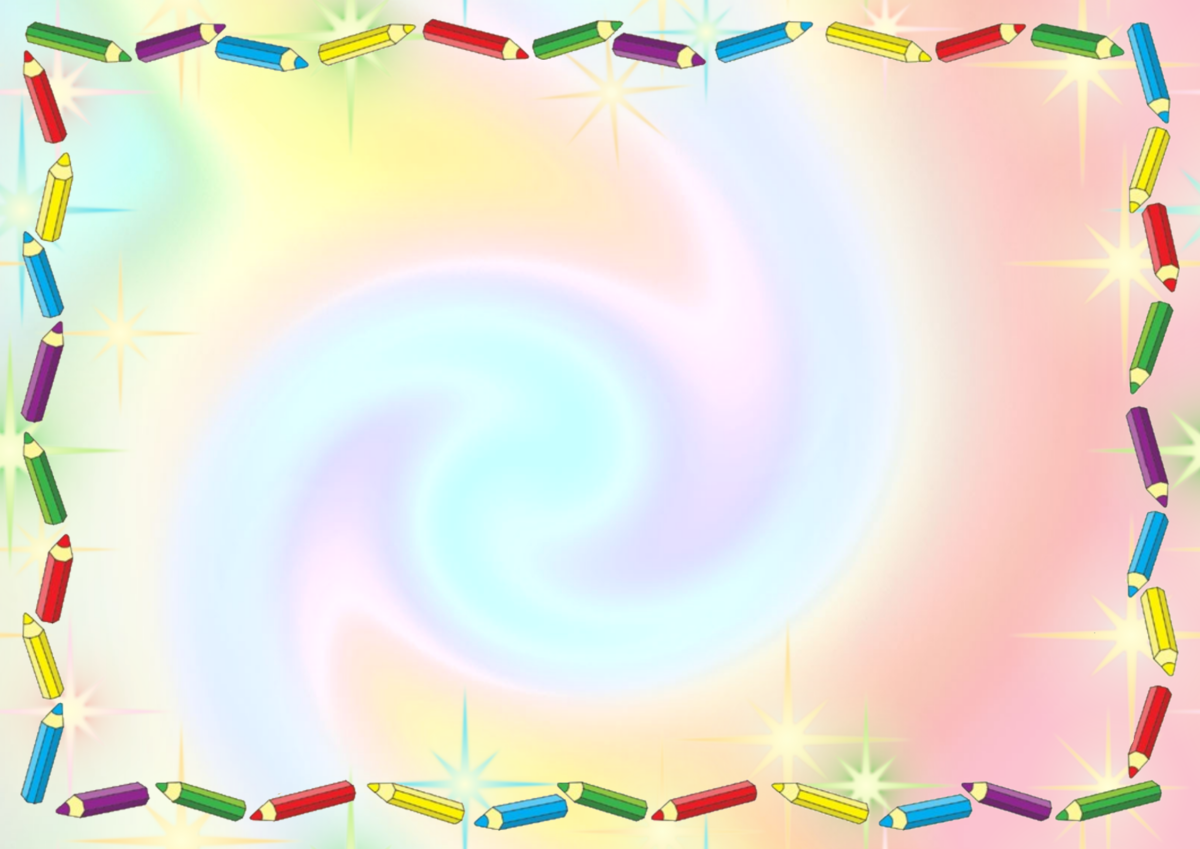 Содержание
-
Раздел 1.    Общие сведения
Раздел 2.    Ресурсное обеспечение
Раздел 3.    Методическая копилка
 Раздел 4.   Приложение.
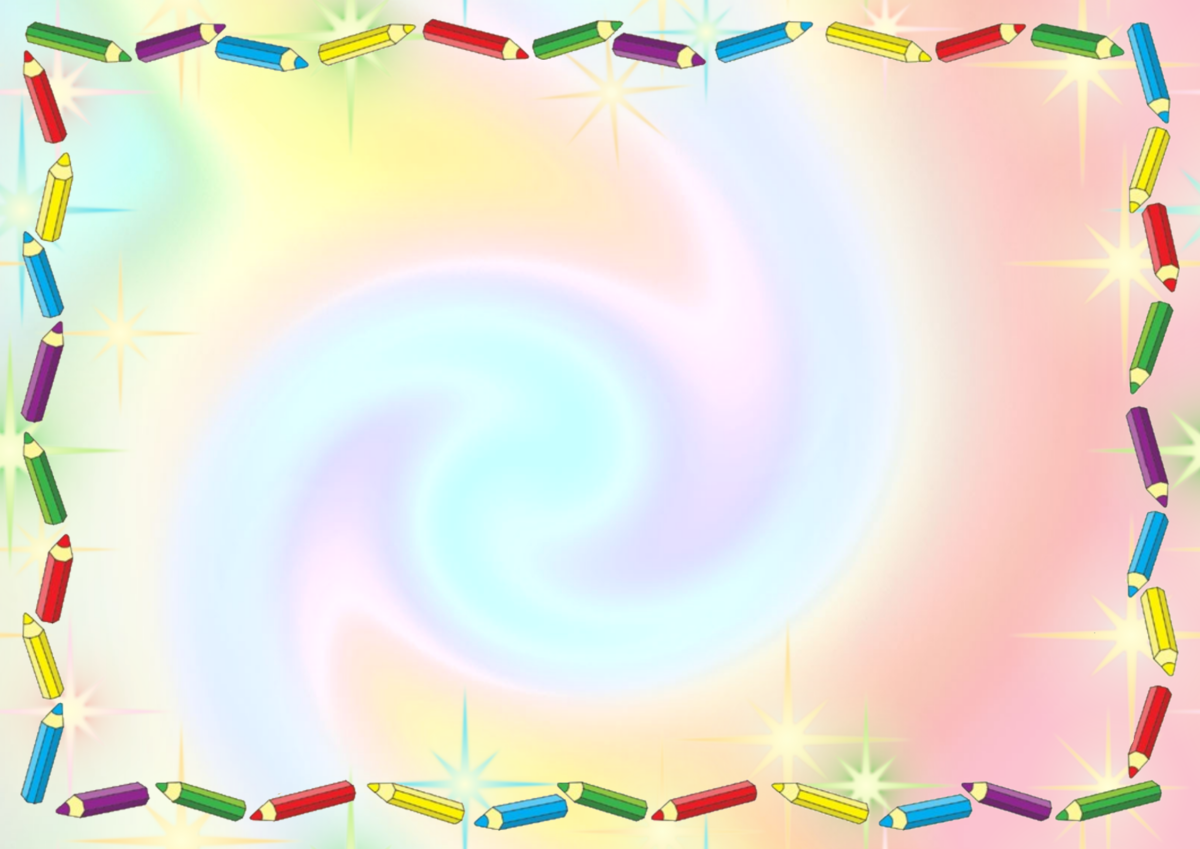 Раздел 1. Общие сведения.
Эссе
Личные данные
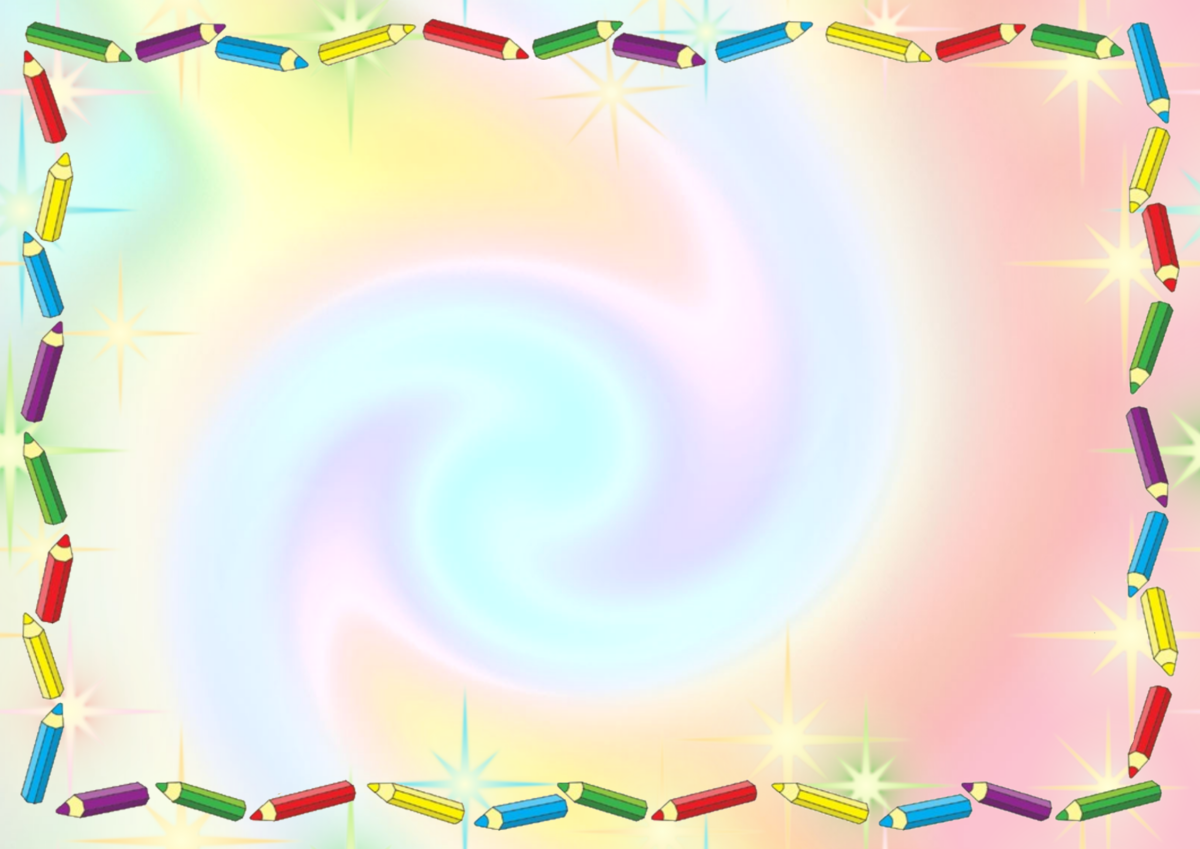 ЭССЕ
«Если не любить,то не имеешь права воспитывать»
                                                                     Г.Песталоцци
Мой педагогический стаж-27 лет.  Из них  я работаю воспитателем  16 лет.   
И другой профессии для себя не желаю !
Я убеждена в том, что подлинное право на воспитание –это не диплом о прфессиональном образовании,а призвание,главным критерием которого является неравнодушие к чужим судьбам ,высокие человеческие достоинства, определяющие основу педагогической деятельности.                                                                                                                                                                  Именно от воспитателя во многом зависит-какая личность сформируется из ребенка. Именно воспитатель формирует личностный стержень, именно его глазами маленький человек смотрит на этот мир и учится понимать: добро и зло , хорошо и плохо, красиво и безобразно. Именно воспитатель учит чувствовать, переживать и сопереживать,а  школа только закрепляет и оттачивает, тот личностный комплекс, который заложили в детстве. Работая с дошколятами, не перестаешь удивляться: какие они удивительные, смешные,заботливые,прекрасные,любопытные .Каждый ребенок по –своему уникум, со своим характером, настроением, талантом и непредсказуемостью. От того, что знает и умеет делать взрослый, зависит будущее малыша, чему он  его научит. В детском саду не бывает скучно, каждый день наполнен чем-то новым и неожиданным. Просчитать ситуацию просто невозможно. Ведь дети непредсказуемы и действуют ,почти всегда ,вопреки логике. 
Как здорово, что каждый день вместе с детьми можно открывать что-то новое,бегать,прыгать,рисовать,смеяться,танцевать-все перечислить невозможно. День пролетает ,как один миг…Мне очень приятно, когда ребенок идет в детский сад без слёз, с улыбкой на лице и радостно привествует меня, а уходит домой с сожалением и неохотой.
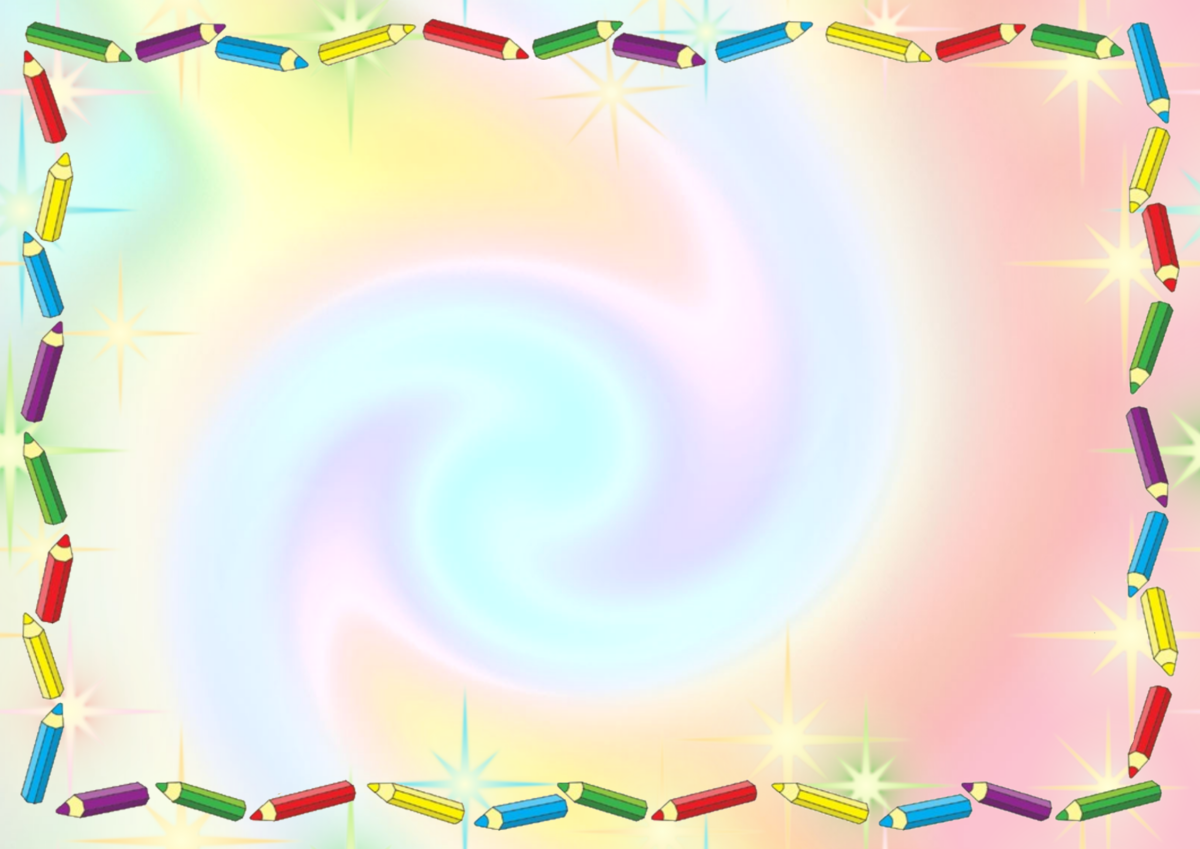 Время   прогресса неумолимо предоставляет возможность для самосовершенствования, осваивать инновационные технологии и нетрадиционные методы. Стараюсь  узнать что-то новое в области дошкольного воспитатния  и применить на практике.                                                                  Каждый день я что-то планирую, реализую, показываю. 
Главное - я люблю детей и у меня есть огромное желание работать.
Мне важно, что родители доверили мне самое дорогое, что у них есть - своих детей. 
Моя профессия-  моя жизнь !
Думаю, что профессия воспитателя стала моим призванием, помогла найти свою дорогу, своё место в жизни, дала возможность  искренне отдаваться любимому делу, отдавать свою  любовь, знания детям и не сгорать от этого, а  становиться чище и богаче душой. 
Я счастлива, что связала себя крепкими связями с великим и прекрасным делом- воспитанием детей. Я научилась смотреть на мир восторженными глазами детей и созерцать его таким, какой он есть.Я научилась просыпаться ежедневно в ожидании чуда. 
У меня сложилось такое ощущение, что воспитывая детей,я воспитываю  себя……

                                               Я воспитатель и этим горжусь,
                                         Что вместе с детьми жить на свете учусь.
                                         Да , я актриса многих ролей.
                                         Но главная роль – заменять матерей !
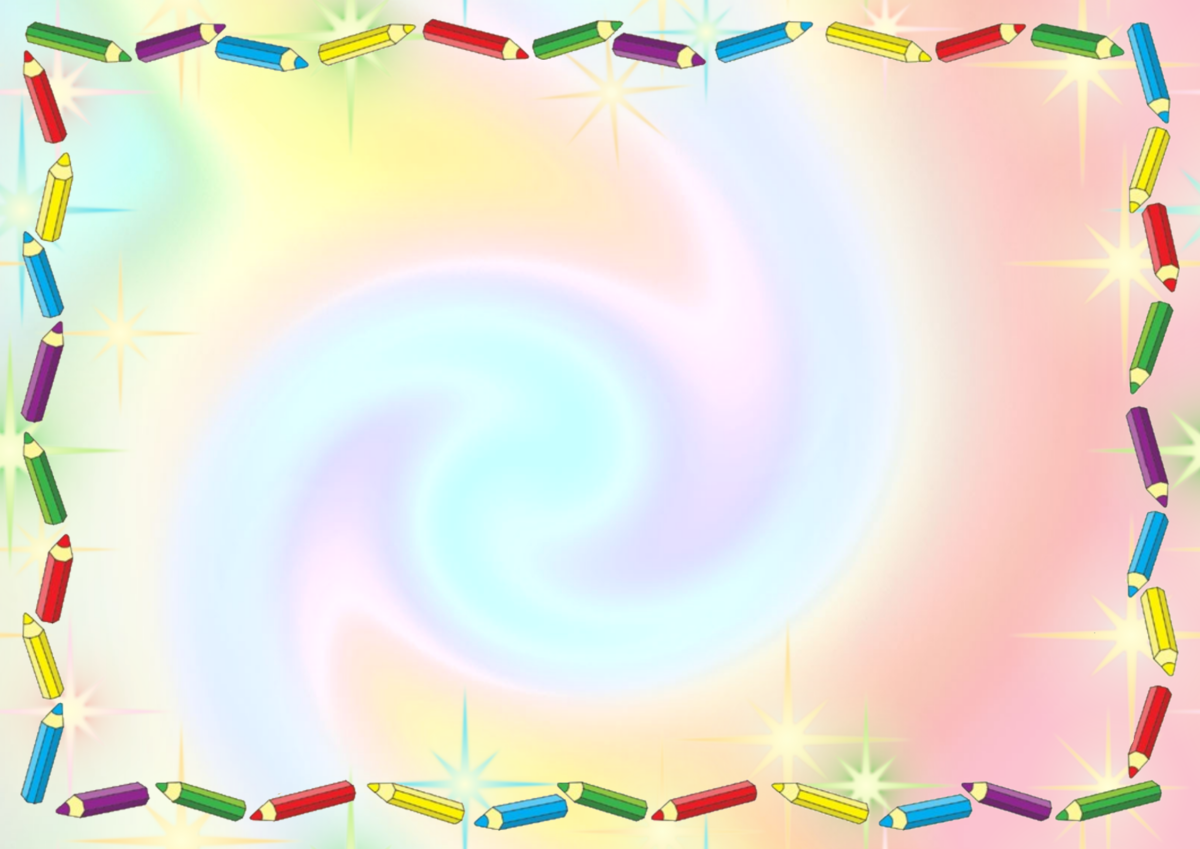 Информационная карта
Ковалёва Елена Петровна
Дата рождения:  11января  1972
Образование:         Среднее профессиональное
Окончила              Опочецкое  педагогическое училище, 1991 г
Место работы :  филиал  «Назимовский детский сад»
Занимаемая должность:   воспитатель
Стаж работы: 
 общий  - 29 лет
 педагогический - 27лет;
 в данном учреждении -  12 лет;
 в занимаемой должности -  16лет.
Квалификационная категория:   первая
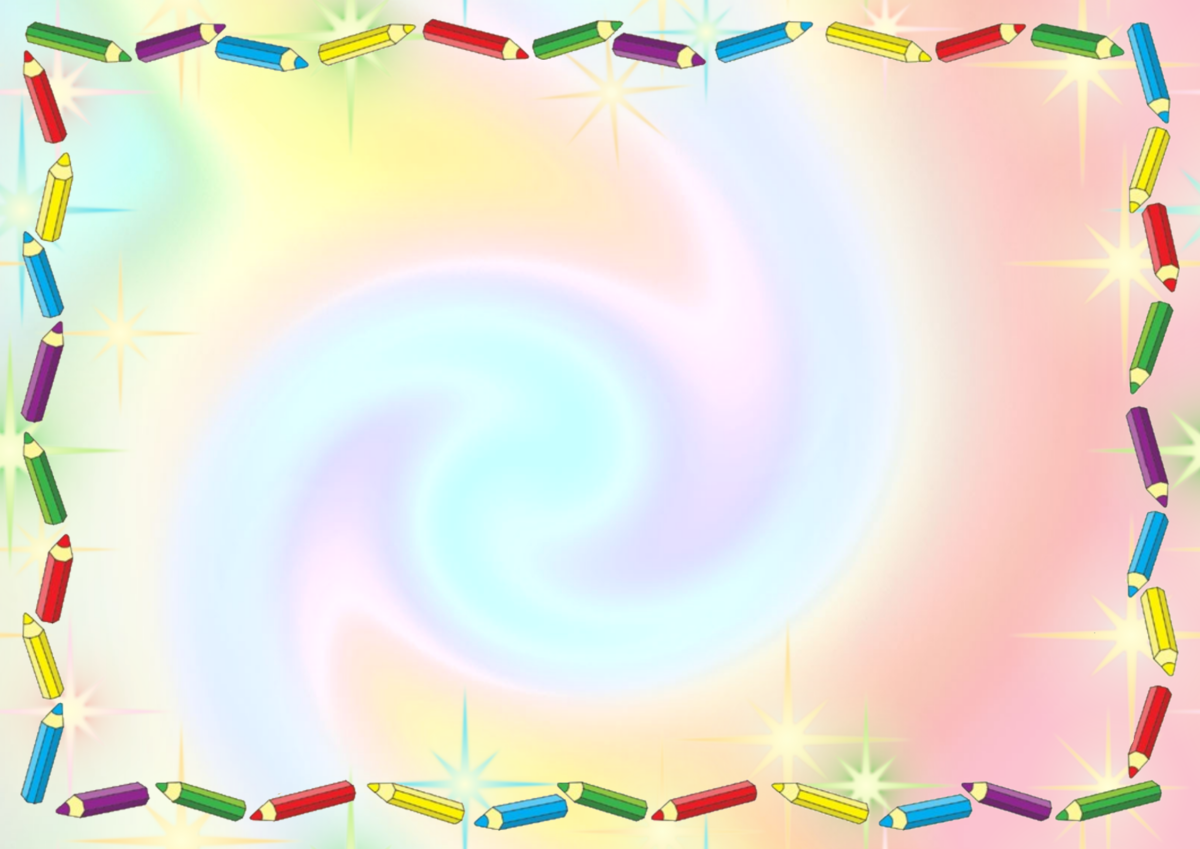 Профессиональная карта
В 1991 году  окончила
« Опочецкое  педагогическое училище» 
 По специальности :
«Дошкольное воспитание»
Присвоена квалификация: 
воспитатель в дошкольных учреждениях
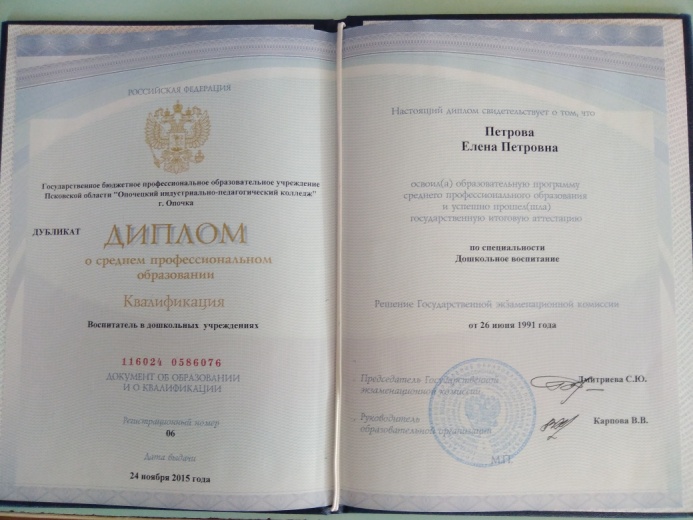 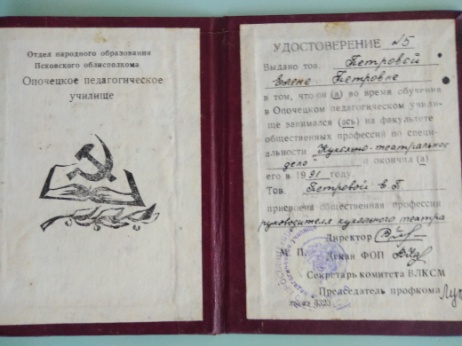 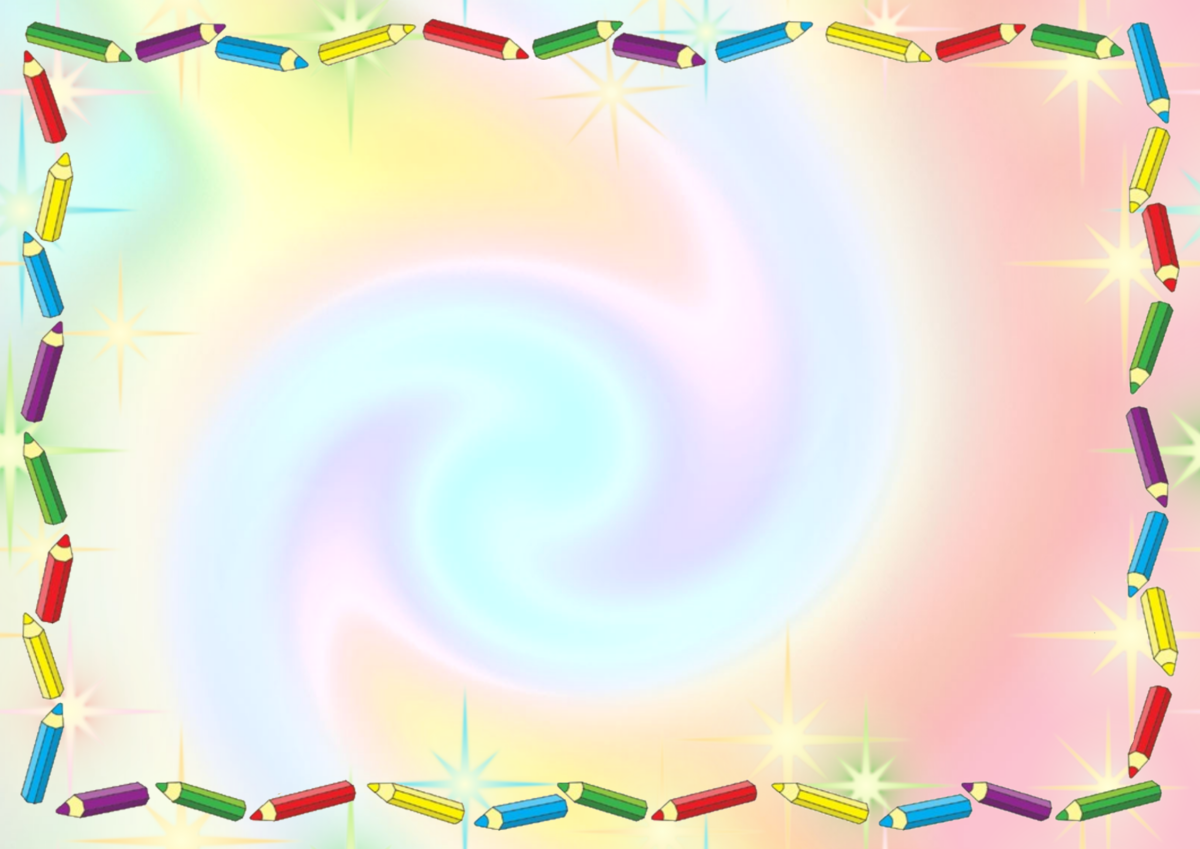 Дополнительная информация
Навыки работы с ПК: Ms Office, PowerPoint, YouTube                                            Adobe Photoshop.
Интересы, предпочтения, хобби: выращивание цветов,изготовление ростовых цветов из фоамирана , поделок из изолона, прослушивание живой музыки разных жанров и  направлений, любительское фотографирование.
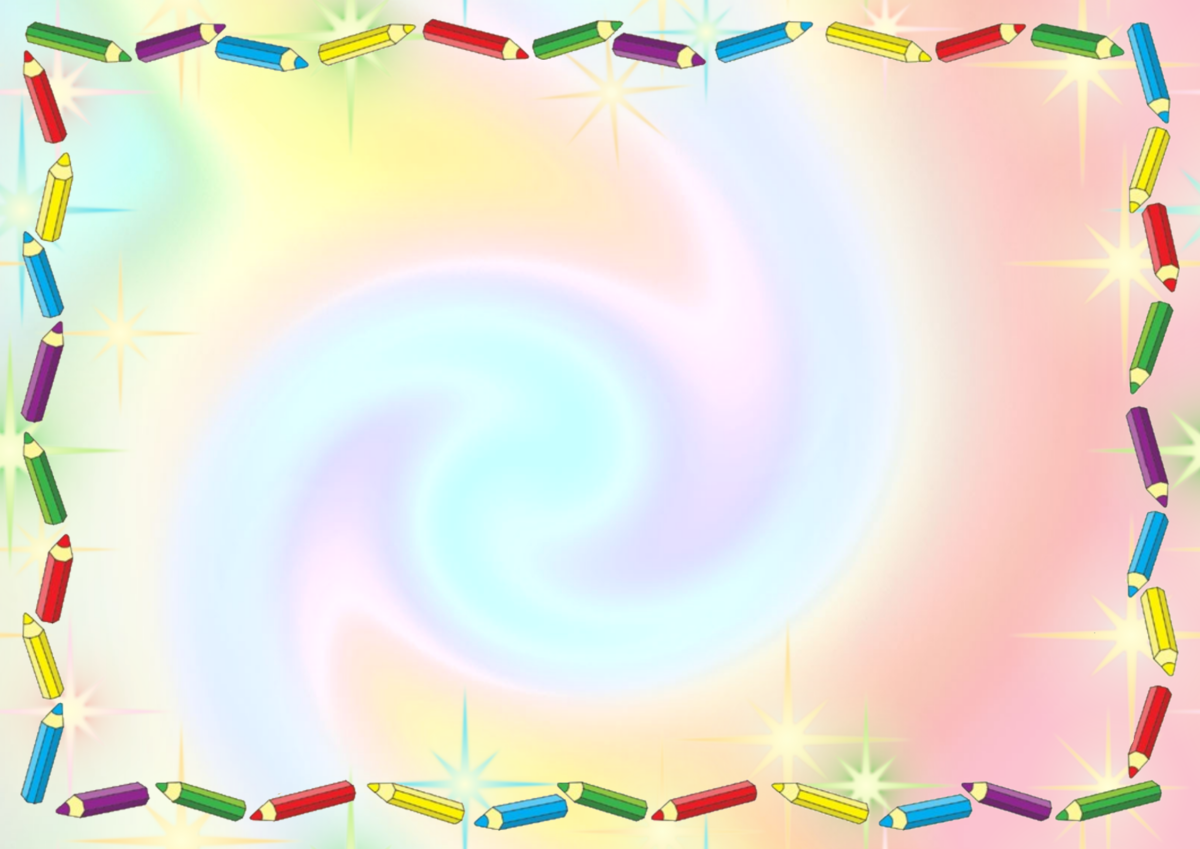 Сведения об аттестации
Приказ №1800 от по   31.12.2010г.                                                                               Государственного управления образования по Псковской области -2 категория


2.Приказ №  от  23.11. 2015 г.                                                                                                по МБДОУ «Куньинский детский сад «Лучик» - 1 категория
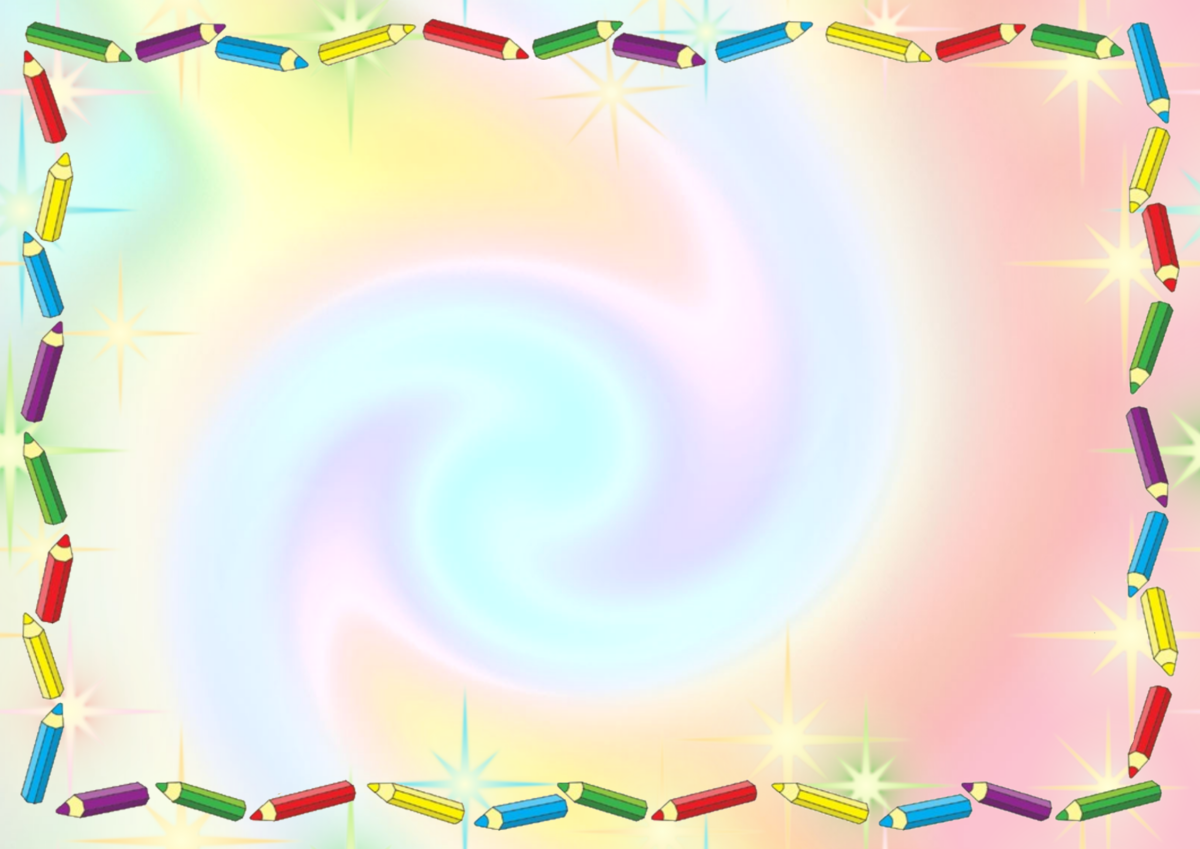 Данные о повышении квалификации
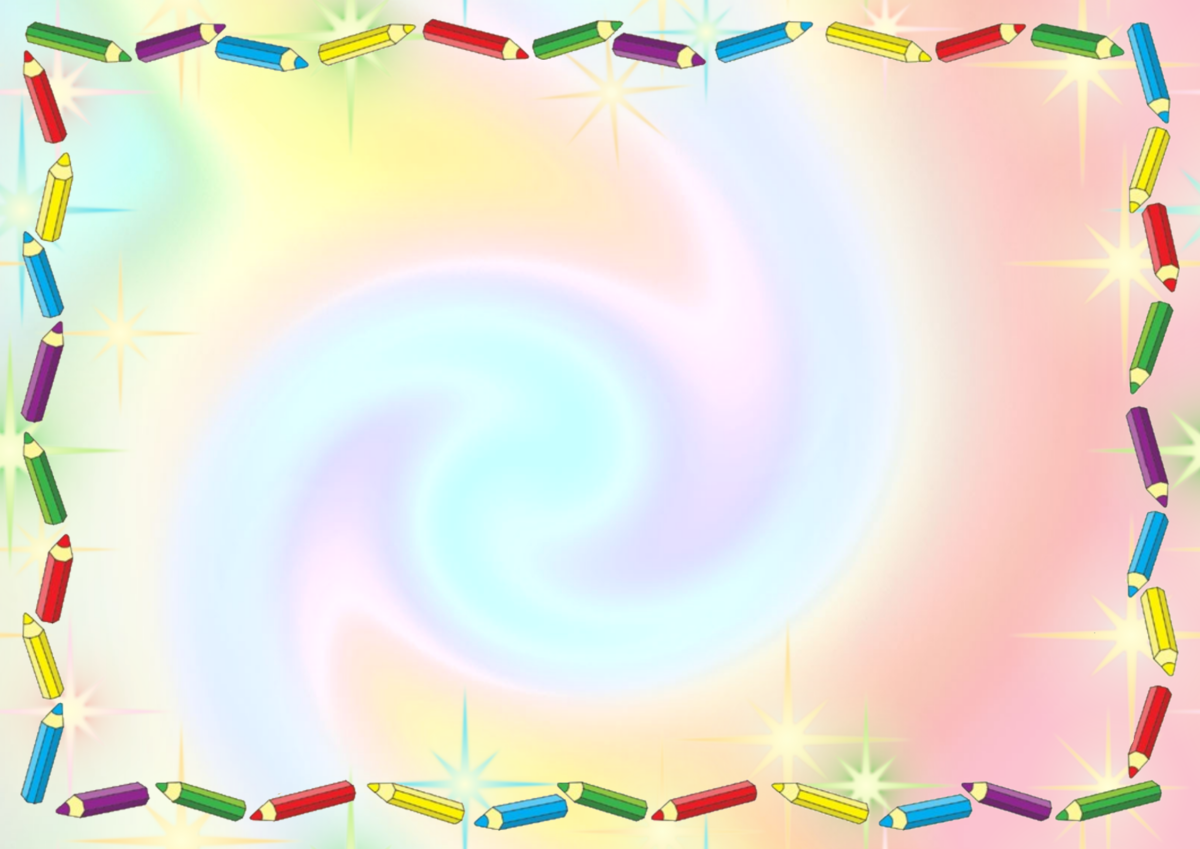 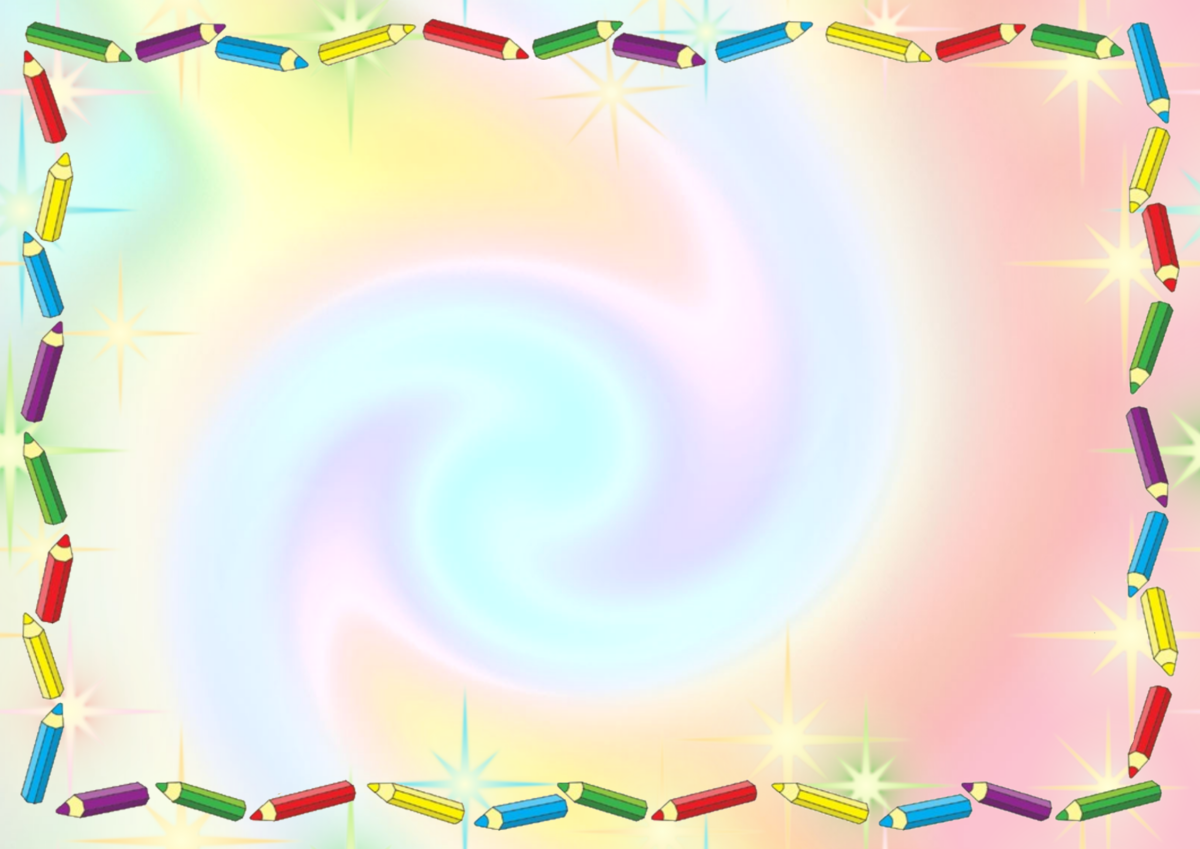 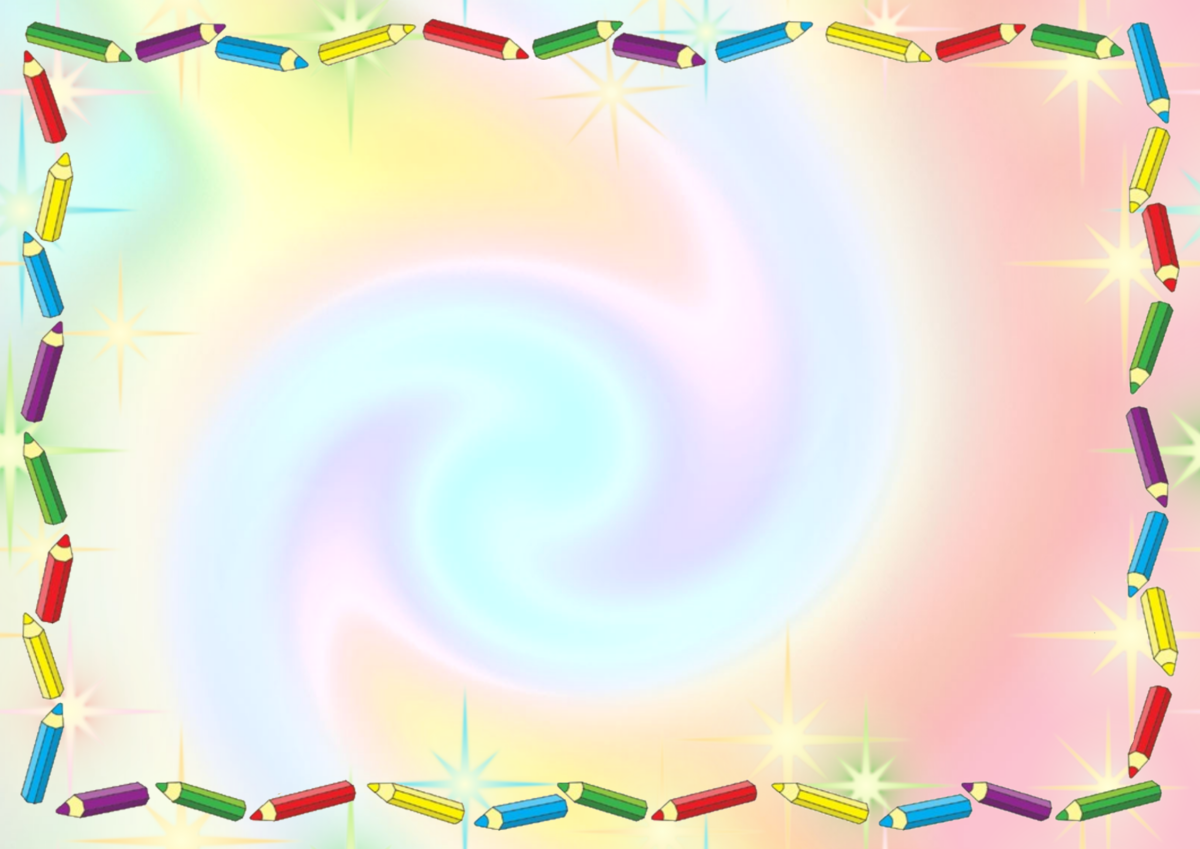 Копии документов
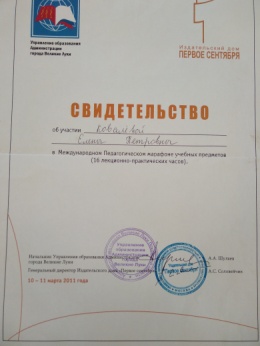 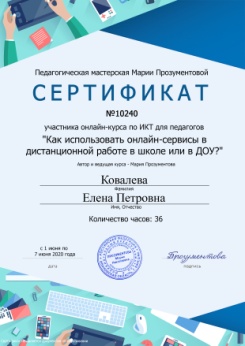 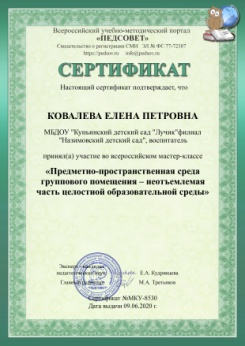 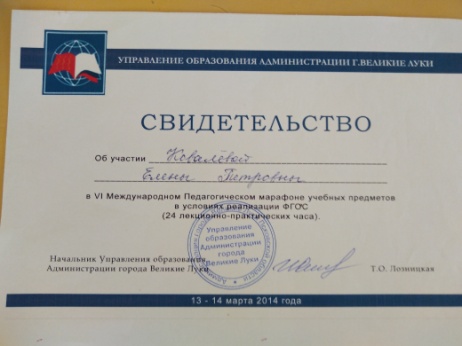 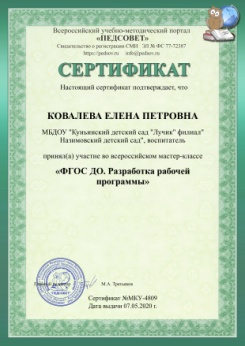 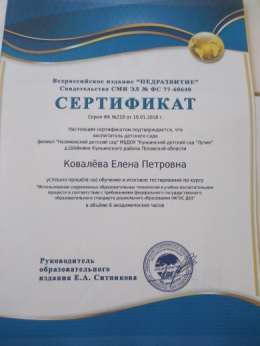 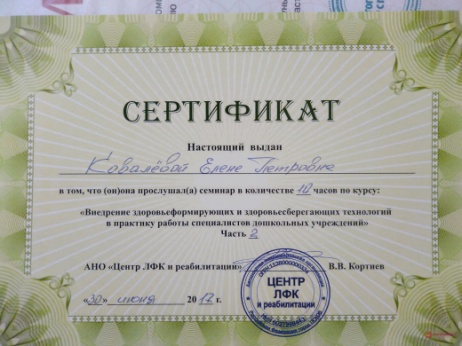 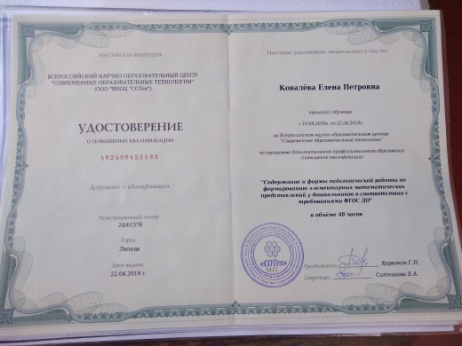 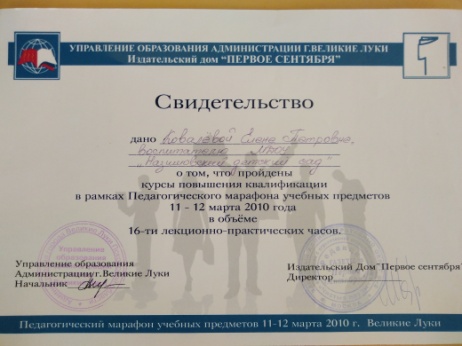 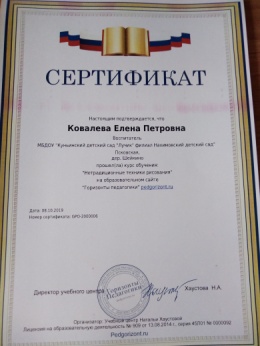 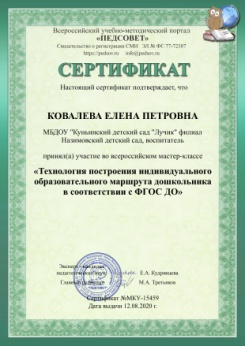 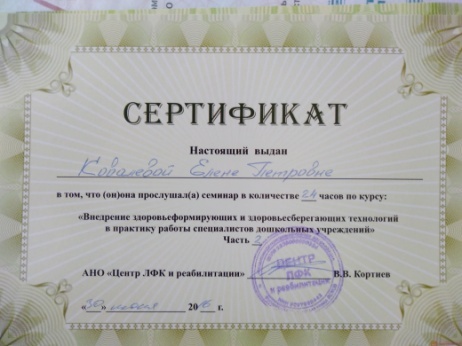 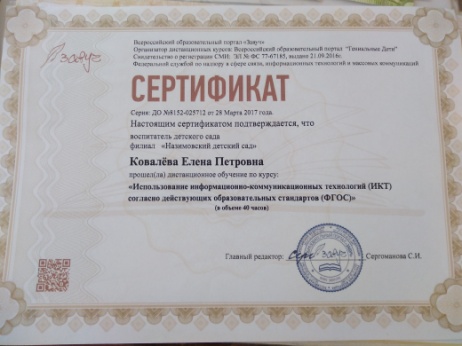 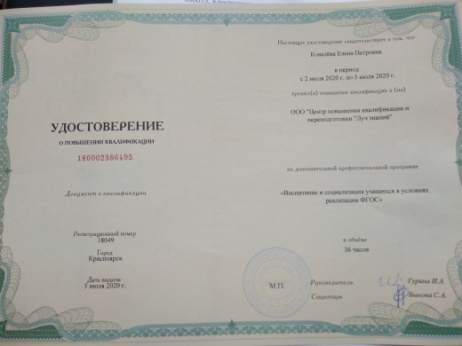 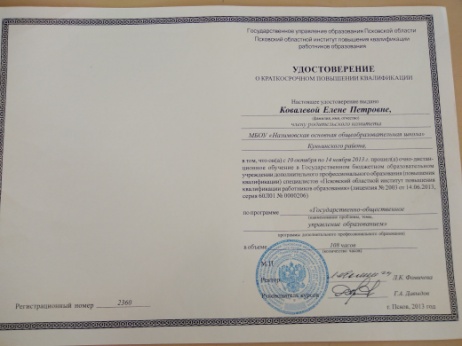 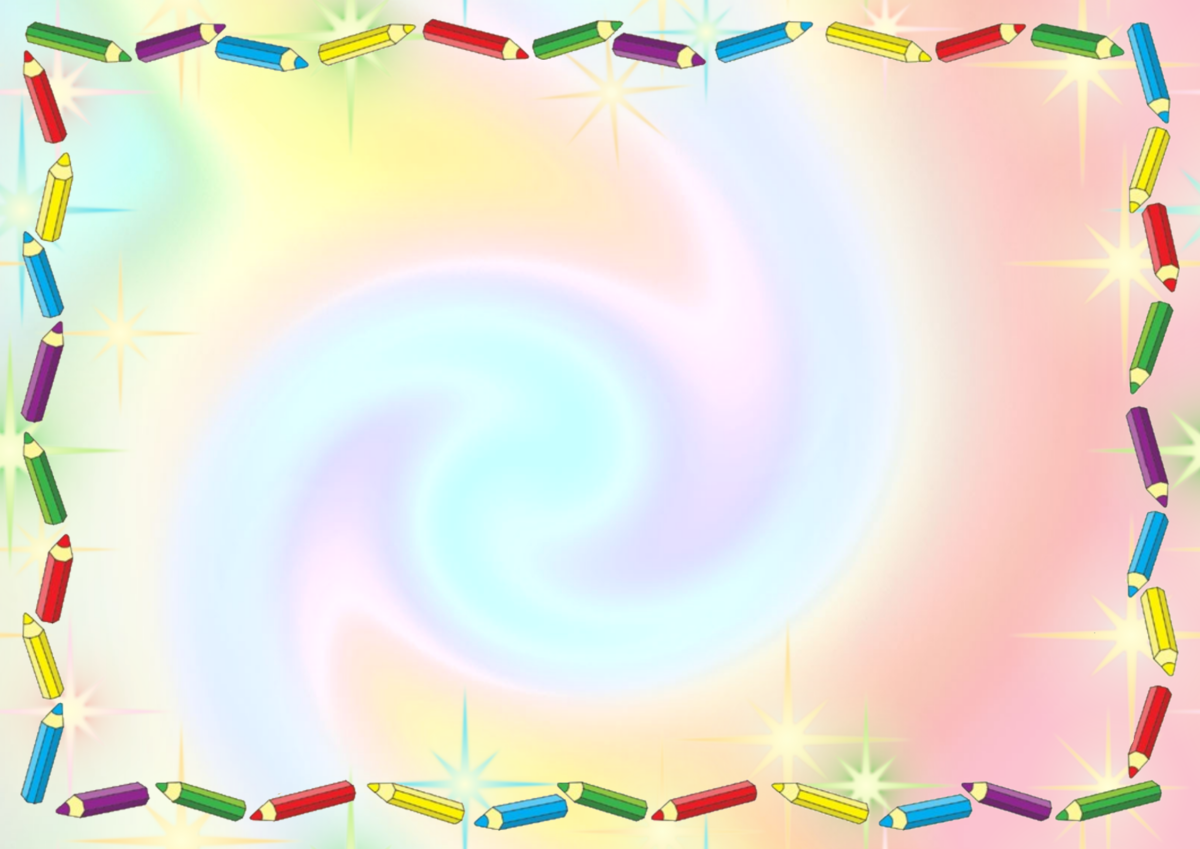 Раздел 2. Ресурсное обеспечение
Использование методических материалов и учебно-методической литературы
Использование ИКТ  в образовательном процессе
Информация об участии в профессиональных и творческих педагогических конкурсах, проведении семинаров 
Разработка проектов.
Персональные страницы в сетевых сообществах: 
       www.maam.ru;  @ deti_reg60/ группа в vk/
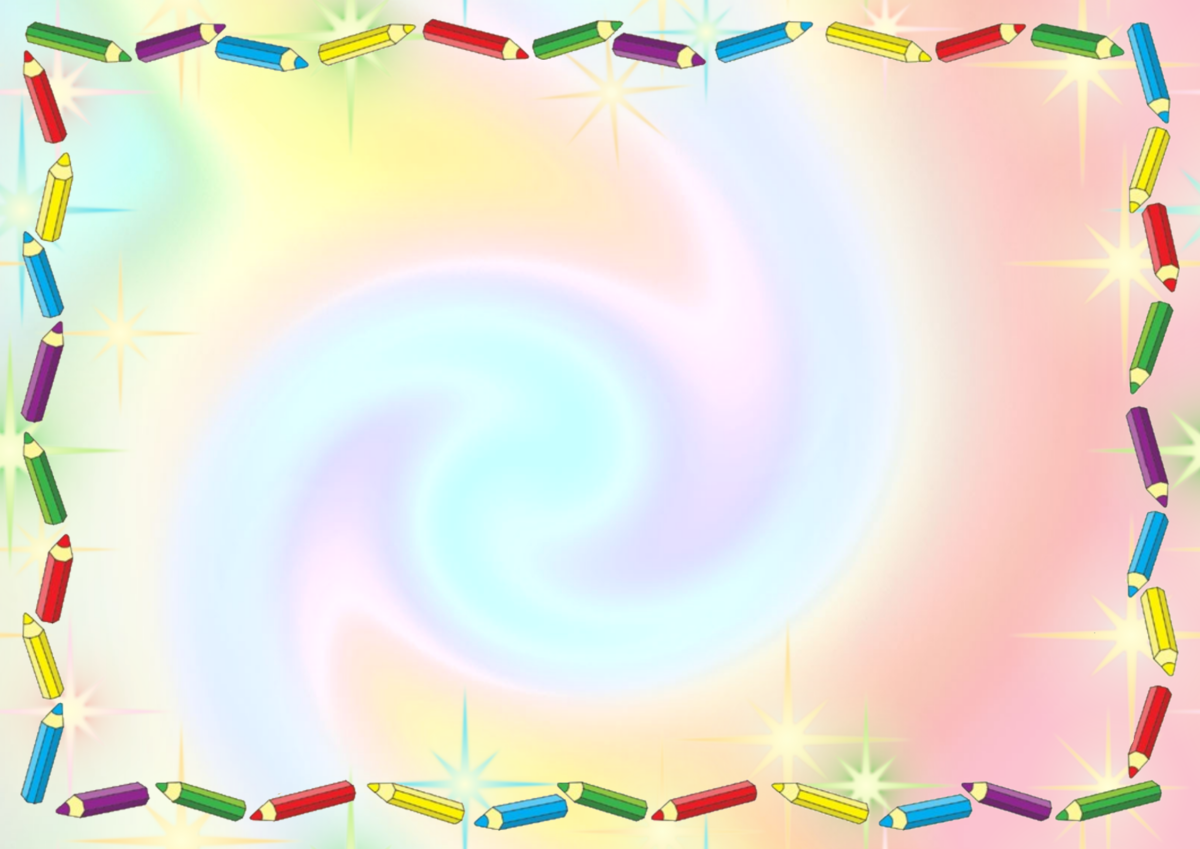 Используемые программы
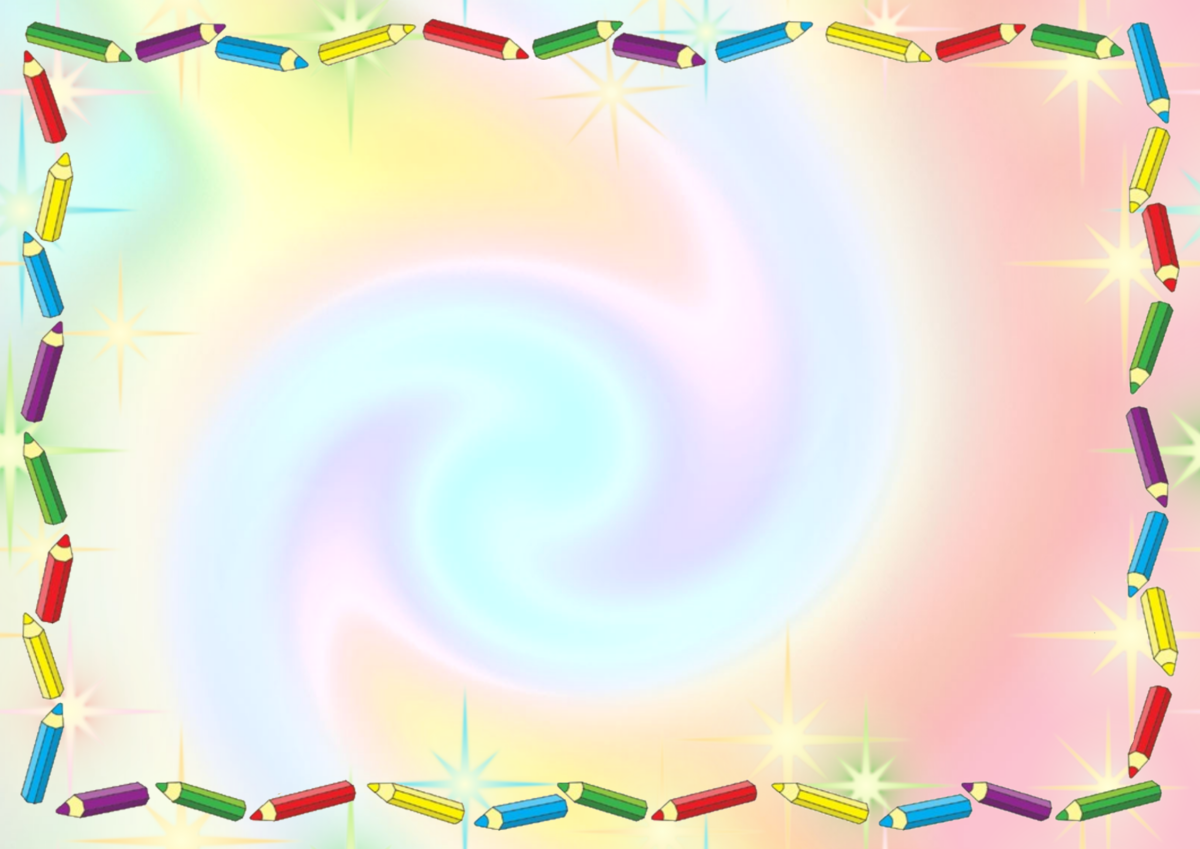 Учебно-методическая литература
Е.В.Колесникова «Математика для детей  4-5 лет методическое пособие и рабочие тетрад 
Е.В.Колесникова «Математика для детей  5-6 лет» Сфера_2009 г                                                                              ; Е.В.Колесникова «Я запоминаю цифры-4-6лет»-Сфера_2010 г;                                                                                 Е.В.колесникова «Я решаю логические задачи 5-7 лет»-Сфера-2010 г
О.С.Ушакова«Занятия по развитию речи 5-6л.»-Сфера-2010 г.;                                                                                О.С.Ушакова «Развитие речи и творчества  дошкольников»-Сфера-2007 г.;                                                           О.С.Ушакова «Занятия по развитию речи 3-5 л.» и»-Сфера_2008г;                                                                   Е.В.Колесникова «Развитие звуко- буквенного анализа»-  
Е.А.Мартынова .Физическое развитие.Учитель.2016 г.
Полынова В.К. Основы безопасности и жизнедеятельности. Детство-Пресс.2009г.
 О.А.ВоронкевичДобро пожаловать в экологию. 1-2 ч. Детство.2003г. ;                                                         Н.М.Зубкова «Опыты,эксперименты»-Речь-2010 г; .;                                                                                                               Л.В. Куцакова «Конструирование из строительного материала» -Мозаика-Синтез-2013 г. О.С.Ушакова «Знакомим дошкольников с литературой /конспекты занятий/»-Сфера-2005 гИ.А.Лыкова «Программа художественного воспитания, обучения и развития детей 2-7 лет «Цветные ладошки»-Карапуз_Дидактика-2007 г.; 
И.Каплунова Конспекты музыкальных занятий  с аудиоприложением.                                           Т.И.Бабаева «Игра и дошкольник»-Детство 2004 г
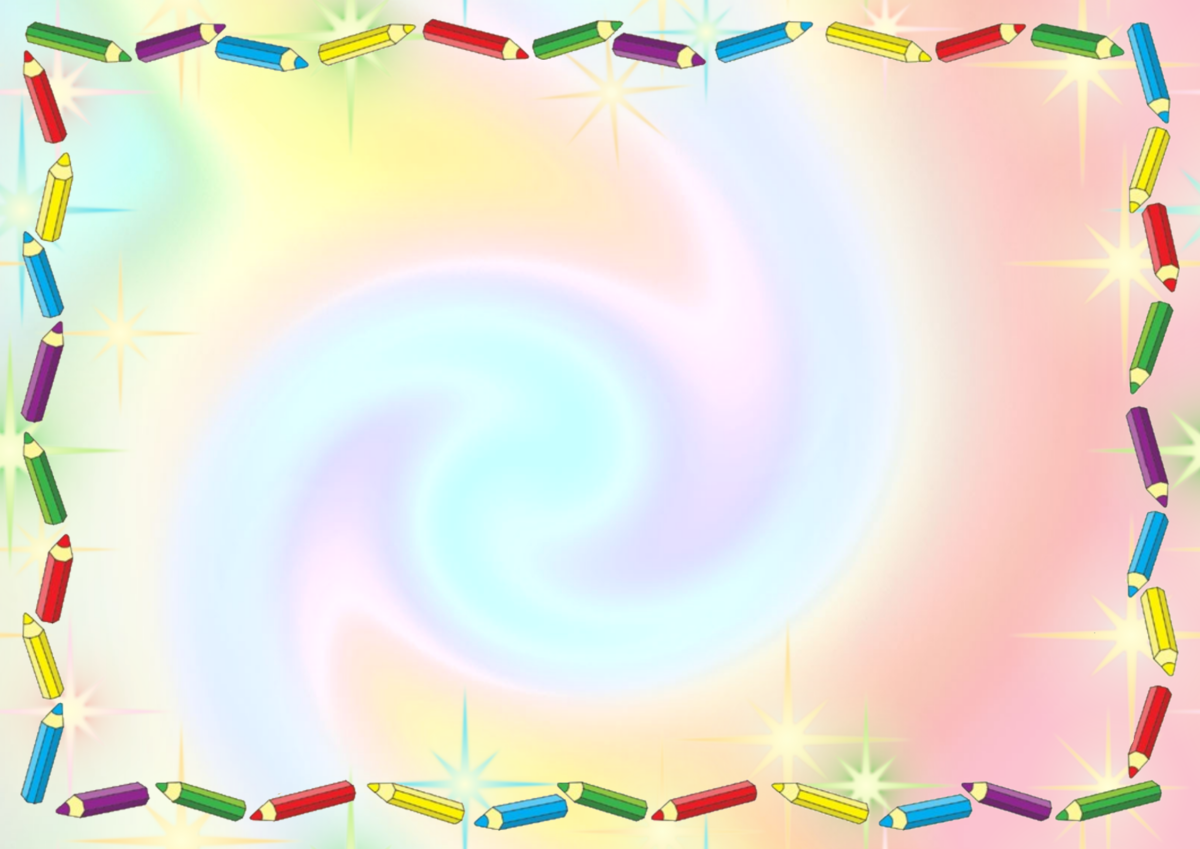 Список используемых Интернет- ресурсов:
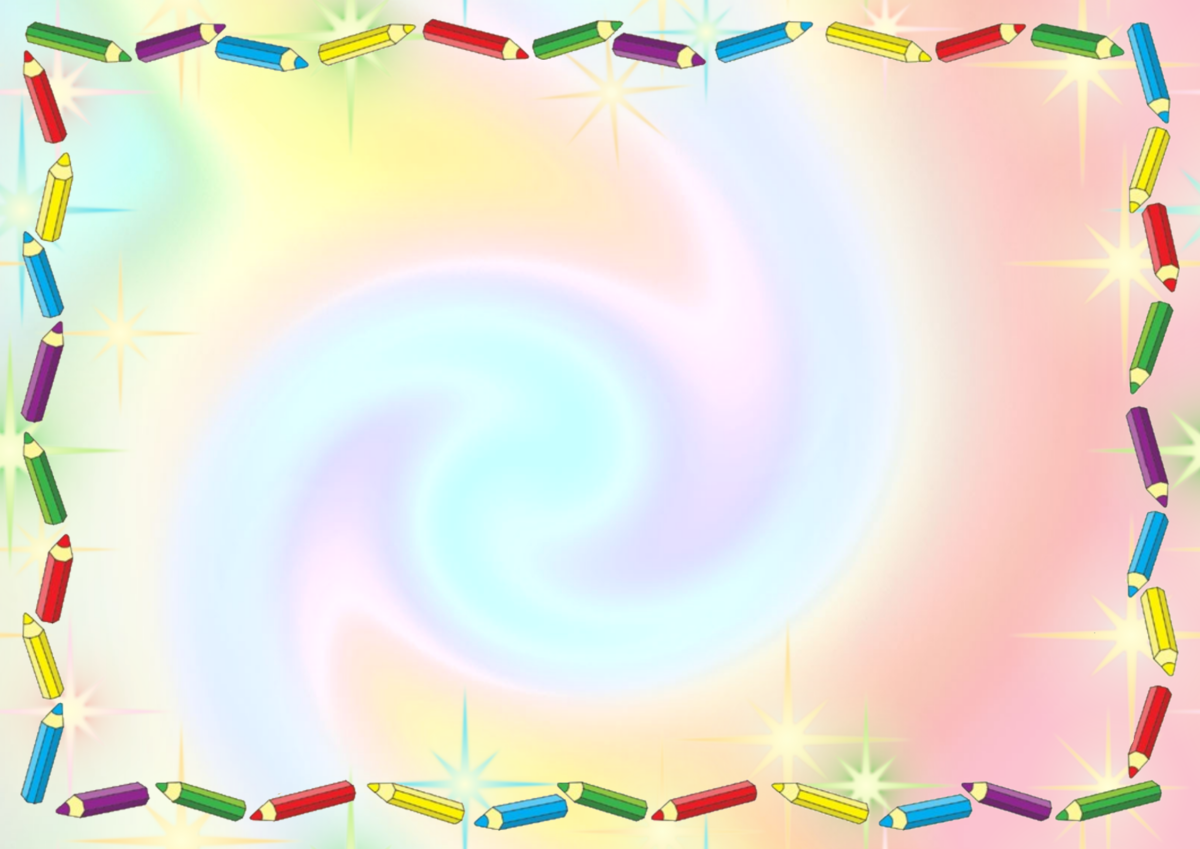 Информация об участии в профессиональных                              педагогических  семинарах
1.2013 г- Открытое занятике по  ФЭМП в МБДОУ «Куньинский д. с  «Лучик»
2.2013 – РМО «Создание условий для реализации  закона обю образовании в РФ в МБДОУ «Куньинский д.с. «Лучик»
3.2013 г—Семинар «Государственное общественное управление образованием »                                                                                  г.В.Луки.школа №11
4.2014 г.-Педагогичекий марафон «Педагогический Олимп»
5.2014 г.- РМО. «Проектная деятельность. » в МБДОУ «Куньинский д.с.»Лучик»
6.2015г.-РМО «Нетрадиционные техникаи рисования» в МБДОУ «Куньинский д.с.»Лучик»
7.2015г.-РМО «Мспользование ИКТ при проведении занятий. МБДОУ «Лучик»
8.2015г.-РМО «Перелетные птицы» МБДОУ «Лучик»
9.2015г.-Семинар. «Внедрение здоровьесберегающих технологий»г.Остров
10.2017г.-РМО  «Использование нетрадиционного оборудования на ФЗК филиал  «Радуга »
11.2018г.-РМ О   « Где прячется здоровье» филиал  Ущицы.
12.2018г.-РМО  Курсы по оказанию первой медицинской помощи. МБДОУ « Лучик»
13.2019г.-РМО Открытое интегрированное занятие с детими с ОВЗ. МБДОУ  «Лучик»
14.2020г.РМО «Дружат на планете разные все дети» МБДОУ « Лучик »
15.2020г.-РМО  Развивающие игры В.В.Воскобовича. МБДОУ «Лучик»
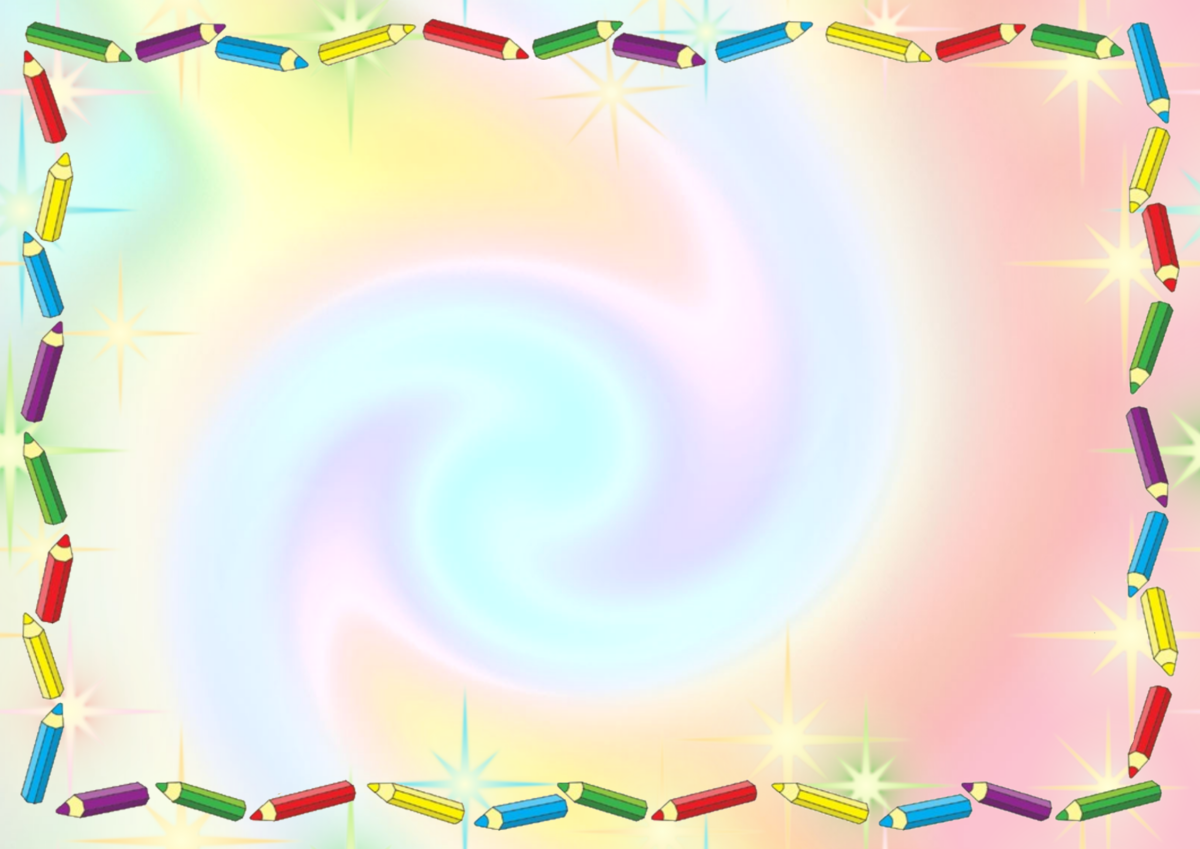 Участие в профессиональных конкурсах
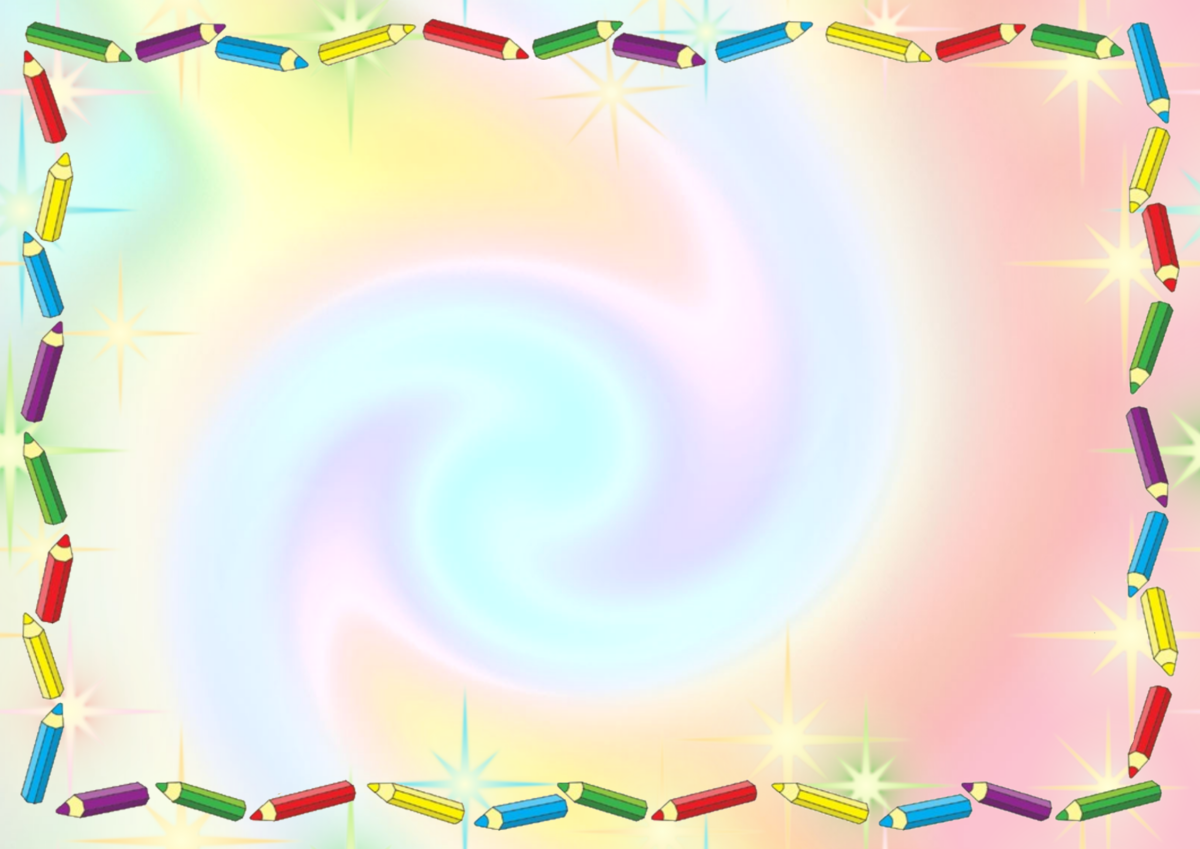 Мои достижения
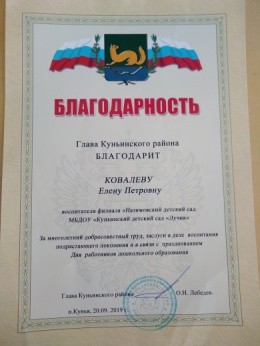 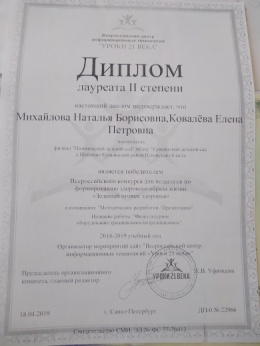 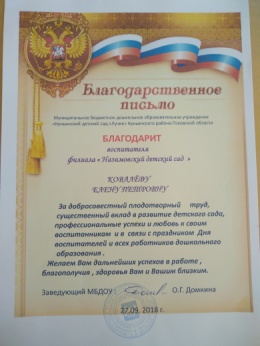 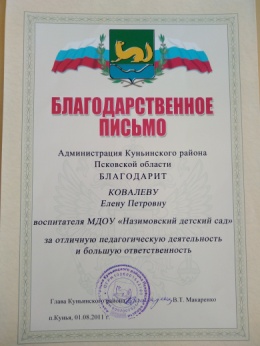 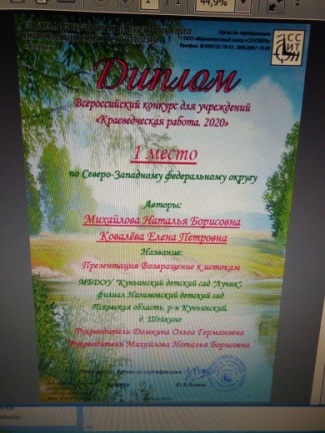 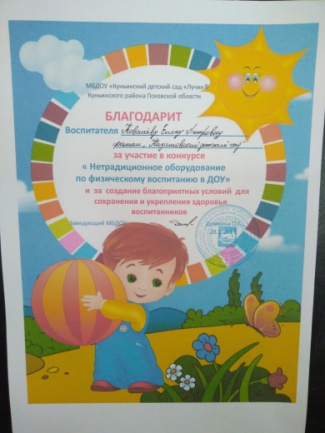 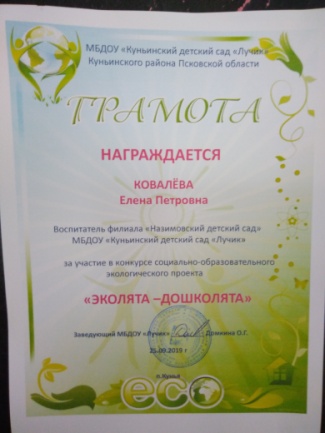 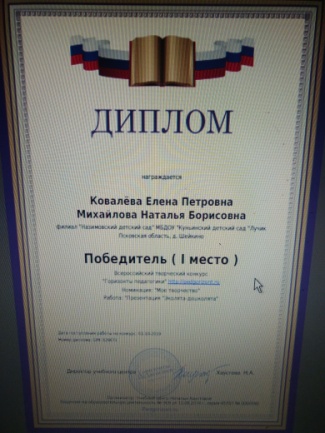 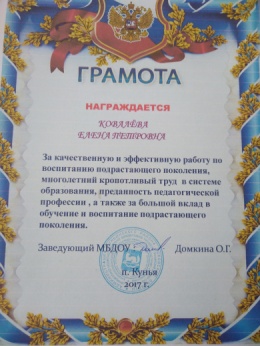 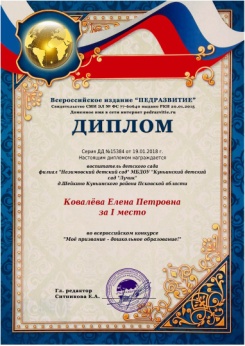 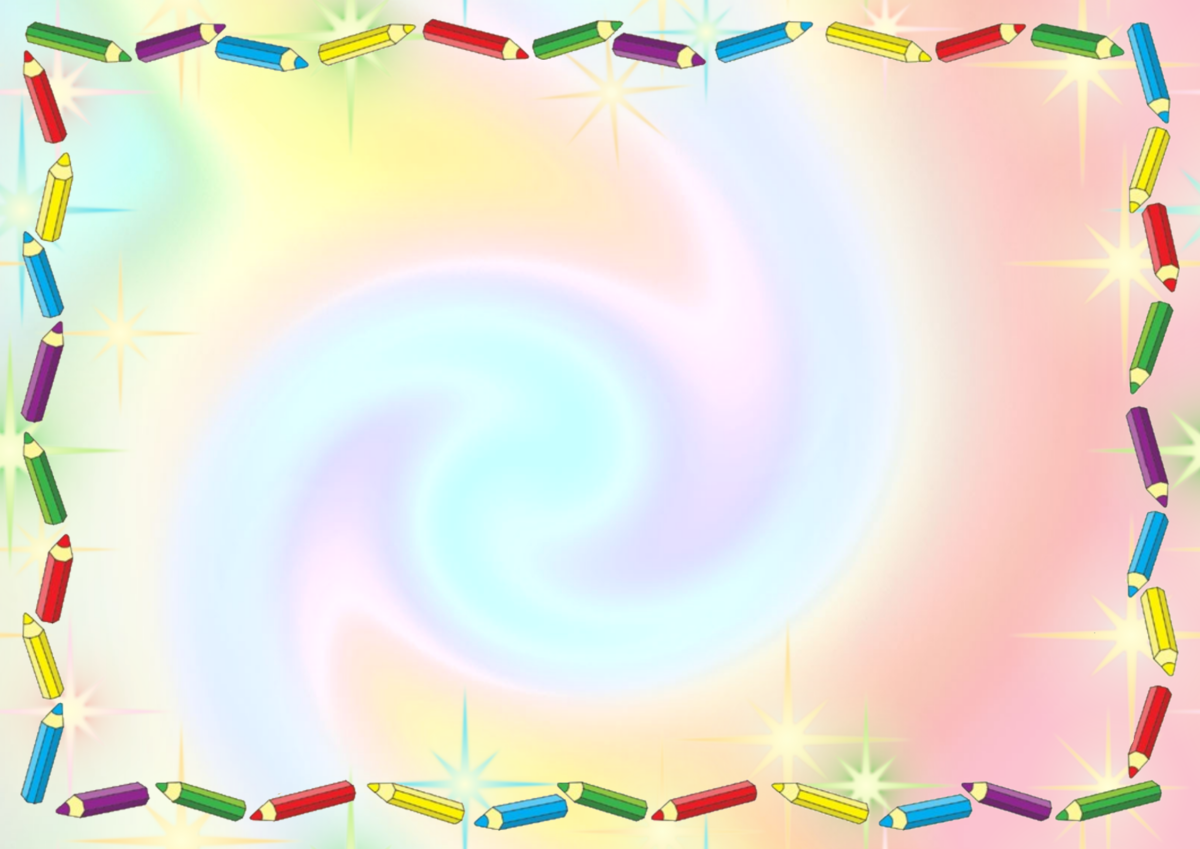 Достижения воспитанников
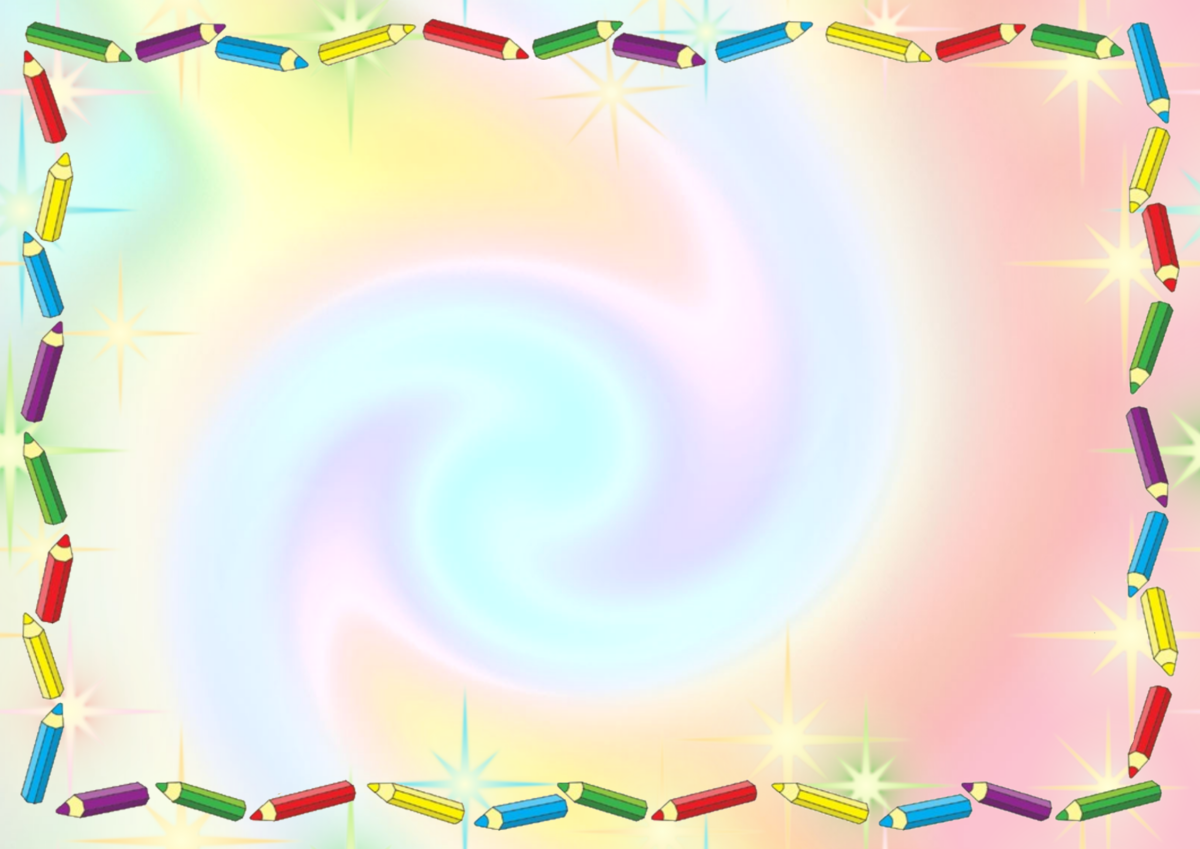 ПРОЕКТЫ
Разработка проекта «Здоровый малыш»
Разработка  проекта «Здоровым быть-это здорово!»
Разработка  проекта «День Победы»
Разработка проекта «Моя малая Родина »
Разработка проекта «Эколята-дошколята»
Опубликован фотоотчет о проекте «Эколята_дошколята» на сайте: http://pedgorizont.ru                                                                                                                                                                                                        Разработка проект а « Возвращение к истокам                                                                              Опубликован фотоотчет проекта «Возвращение к истокам »на сайте
http//sertification.ru
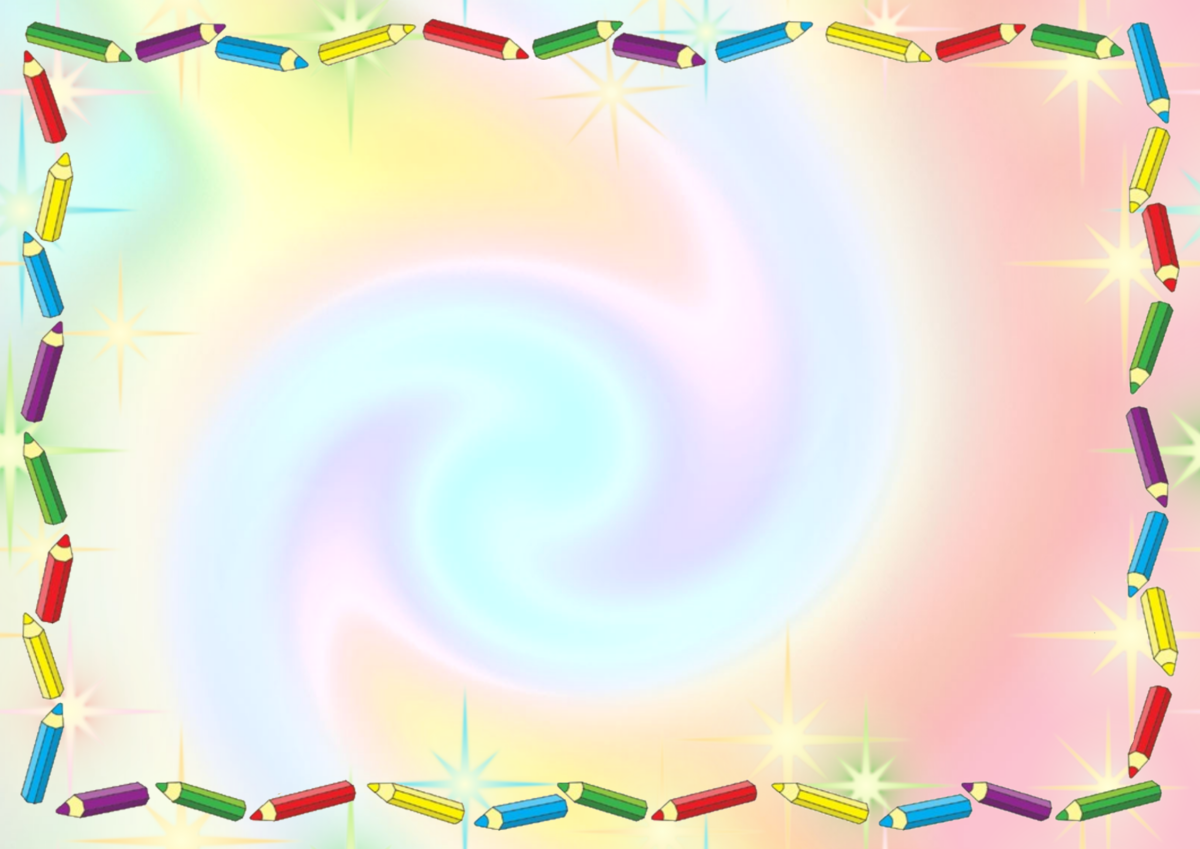 Раздел №  3     Методическая копилка
Конспекты занятий
 Сценарии праздников, развлечений
 Родительские собрания
 Рефераты, доклады
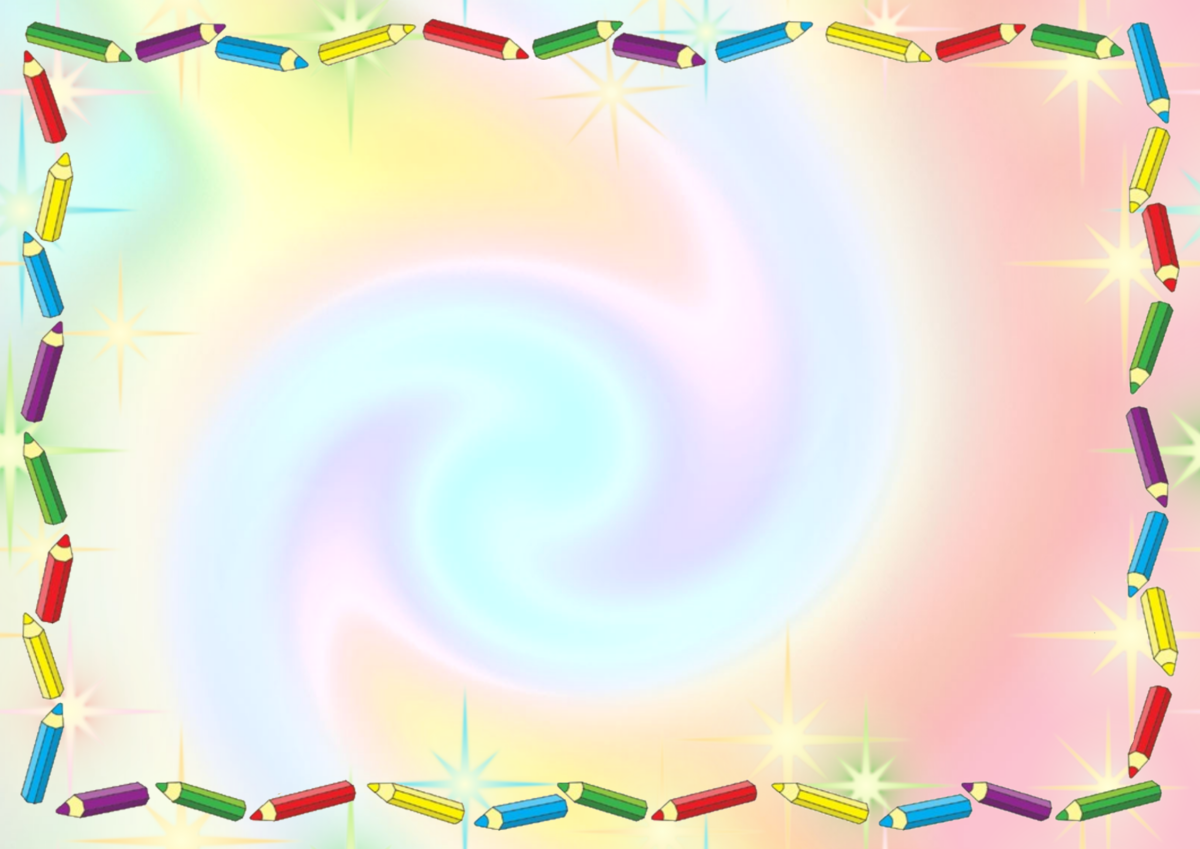 Открытые занятия
2014 г.-  Интегрированное занятие  по физкультуре с элементами   математики 
« Искатели  клада » /РМО/
2015 г.-Веселое путешествие по математической стране»              /Для родителей/
2015 г.- Нетрадиционное рисование  «Сирень Победы »  /Для родителей/
2016 г.-  Нетрадиционное рисование «Солнышко для черепашки » /Для родителей 
2017 г.- Социально-личностное развитие– «Спасаем солнышко » /РМО/
2018 г- Опытно-экспериментальная деятельность  «Тайны снега и льда» РМО/
2018 г.- Спортивное развлечение с  участием родителей. /РМО/
2019 г.- развитие речи «Речевые игры » /Для родителей/
2019 г- Интегрированное занятие  «Россия – родина моя!» /Для родителей/
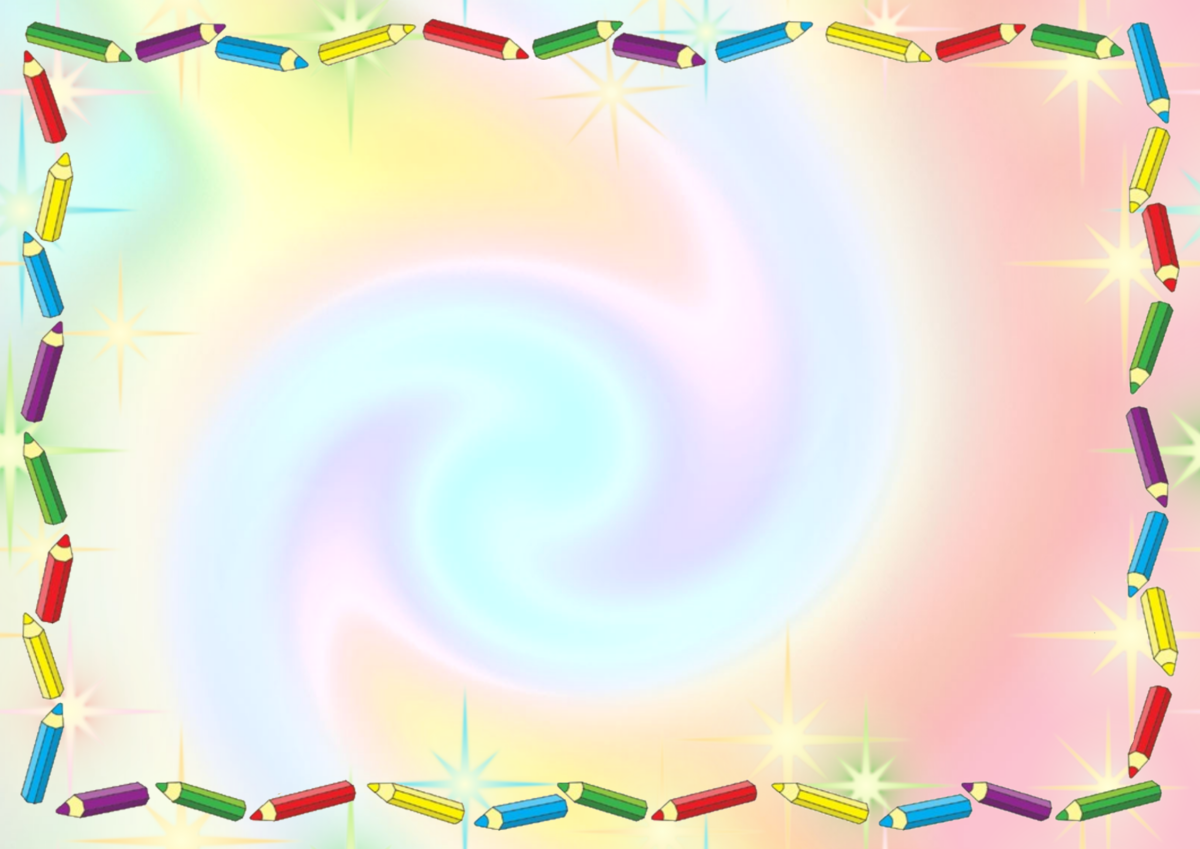 Темы по самообразованию
2014г.- 2018 г - « Нетрадиционное использование здоровьесберегающих технологий в физическом воспитании и оздоровлении дошкольников.»

2018г.-2021 г.- «Познавательно-исследовательская деятельность детей дошкольного возраста »
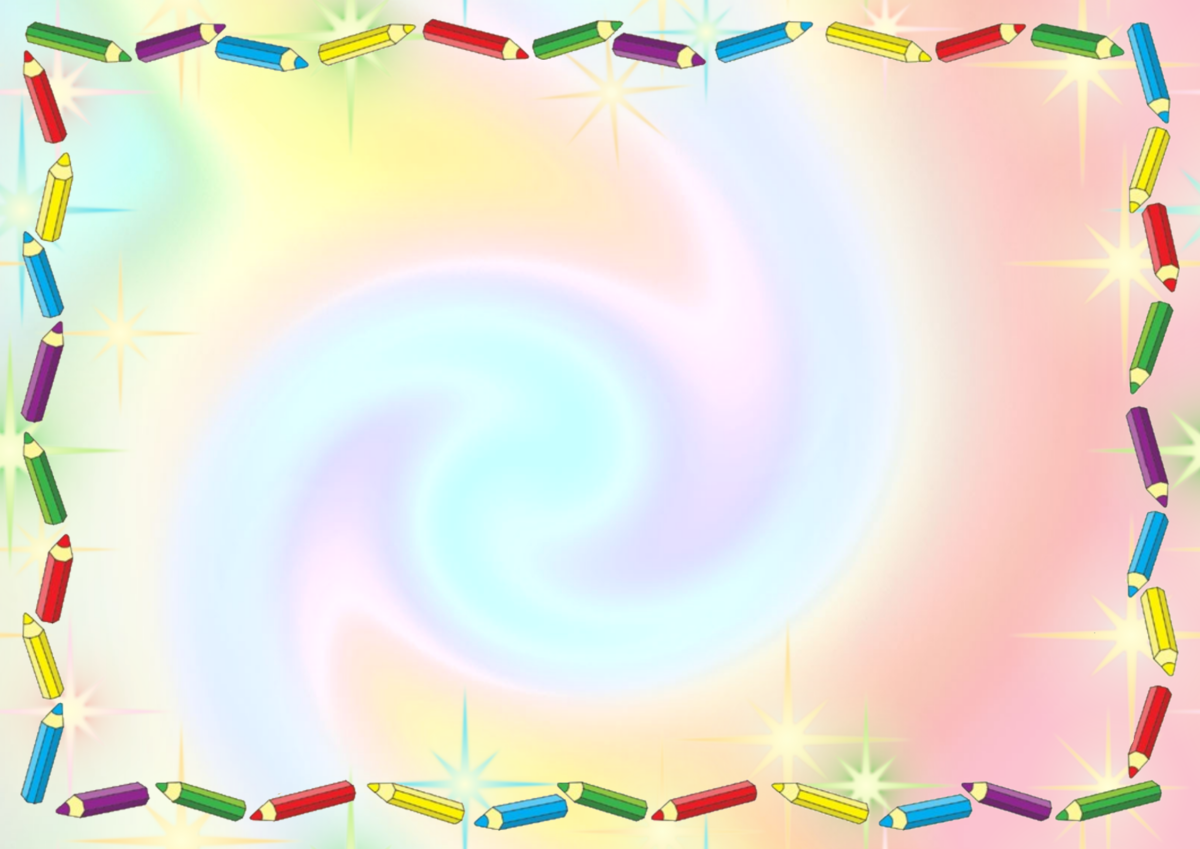 Работа с родителями
Консультации :
 -Адаптация ребёнка к детскому саду                                                                      -Рекомендации родителям о ПДД                                                                                                             -Консультации для родителей «Здоровье всему голова»
- Консультация для родителей «Учим ребенка общаться»
- Консультация для родителей «Игрушка в жизни ребёнка»
Консультация для родителей « Книга и ребёнок»                                                      -Консультация для родителей «Развитие математических способностей у дошкольников»  
 Собрания :                                                                                                                                                                  -Родительское собрание «Знаете ли вы своего ребёнка?»                                                                - Родительское собрание «Как хорошо, что есть семья, которая от бед любых везде хранит меня»                                                                                                                                            -Родительское собрание для родителей «Воспитываем добротой»                                      - Родительское  собрание по Конвенции о правах ребенка «Защитим наших детей»                                                                http://doshvozrast.ru/rabrod/rabrod.htm
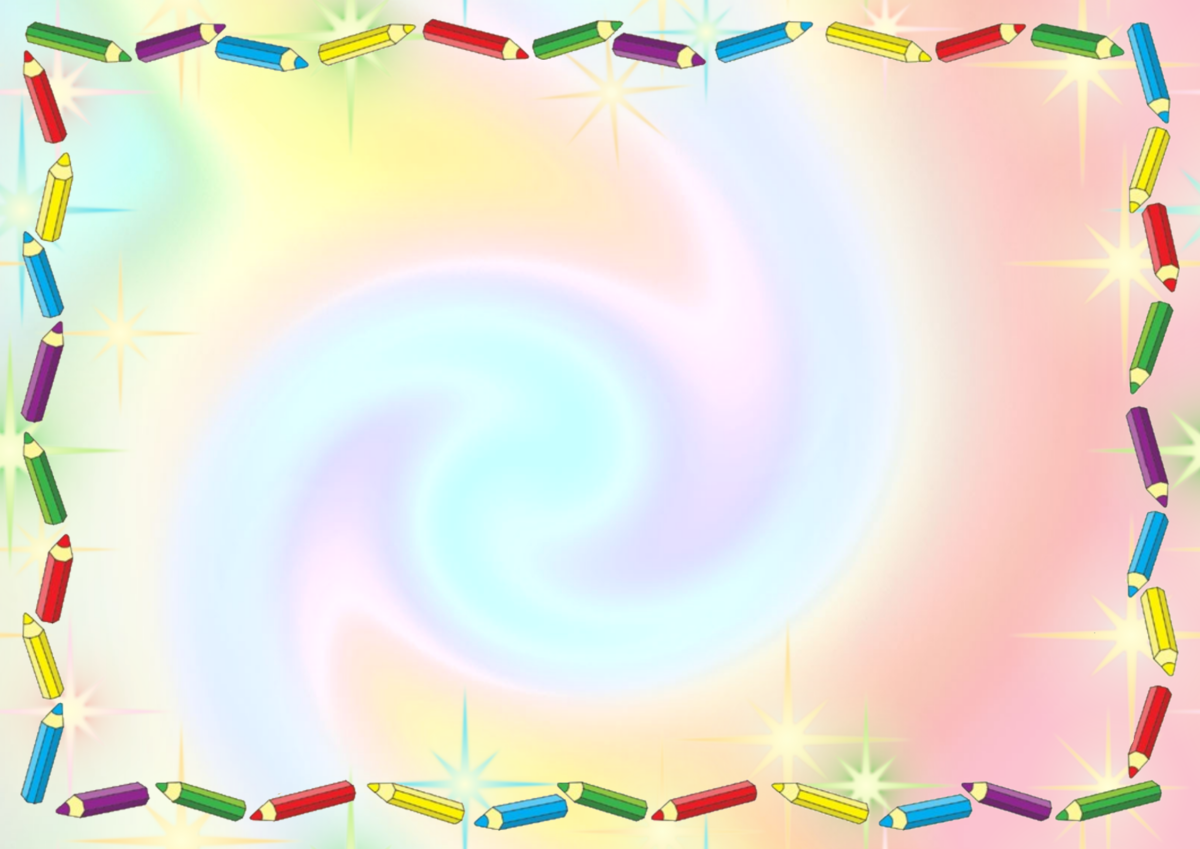 ФОТООТЧЁТ
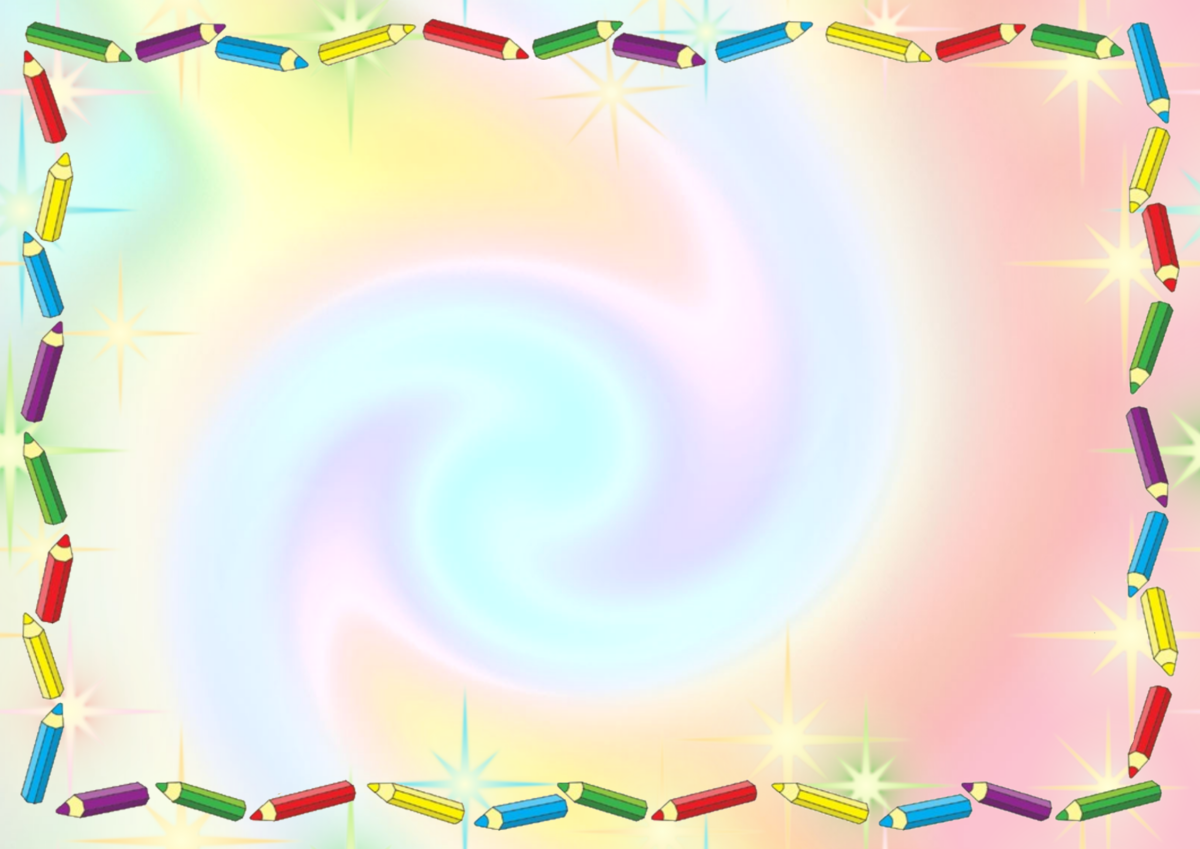 Образовательная деятельность
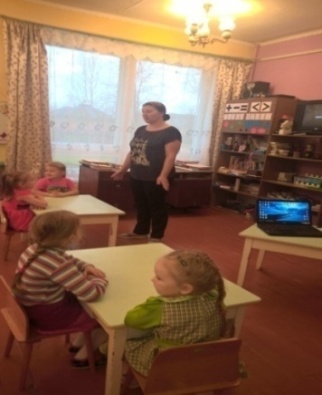 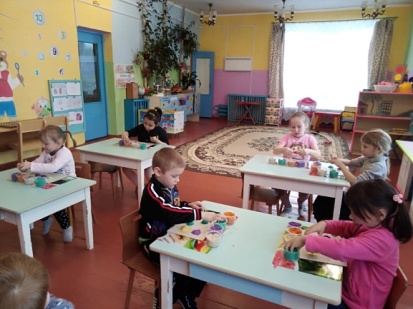 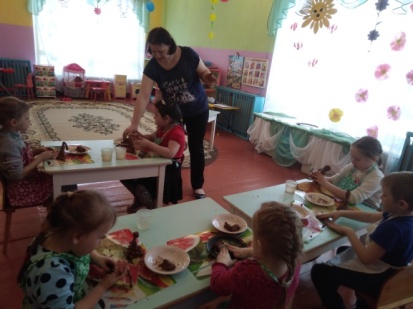 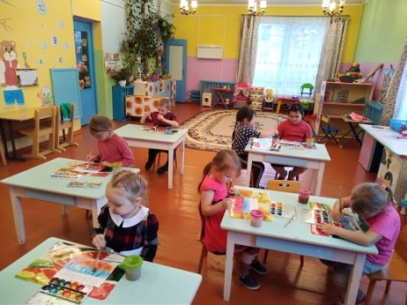 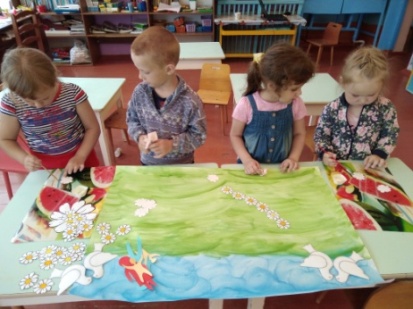 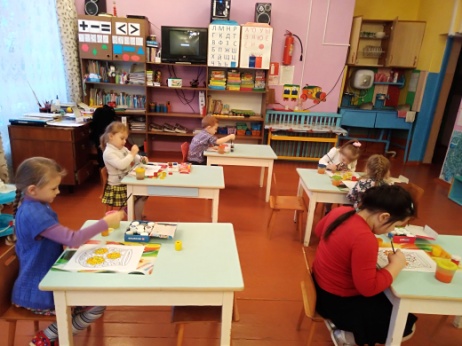 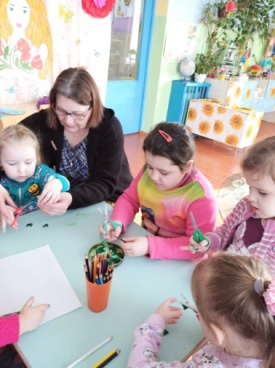 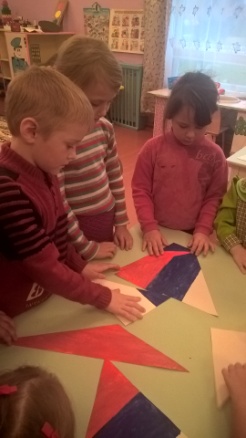 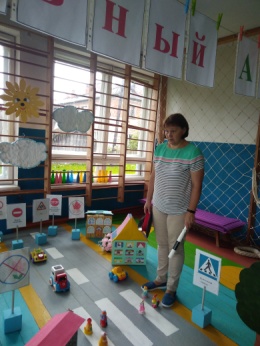 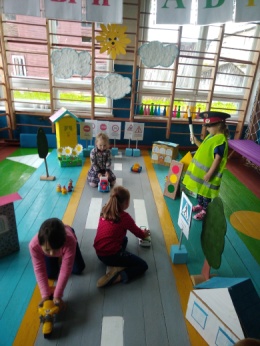 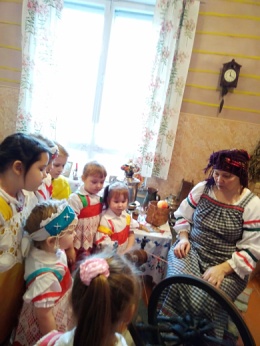 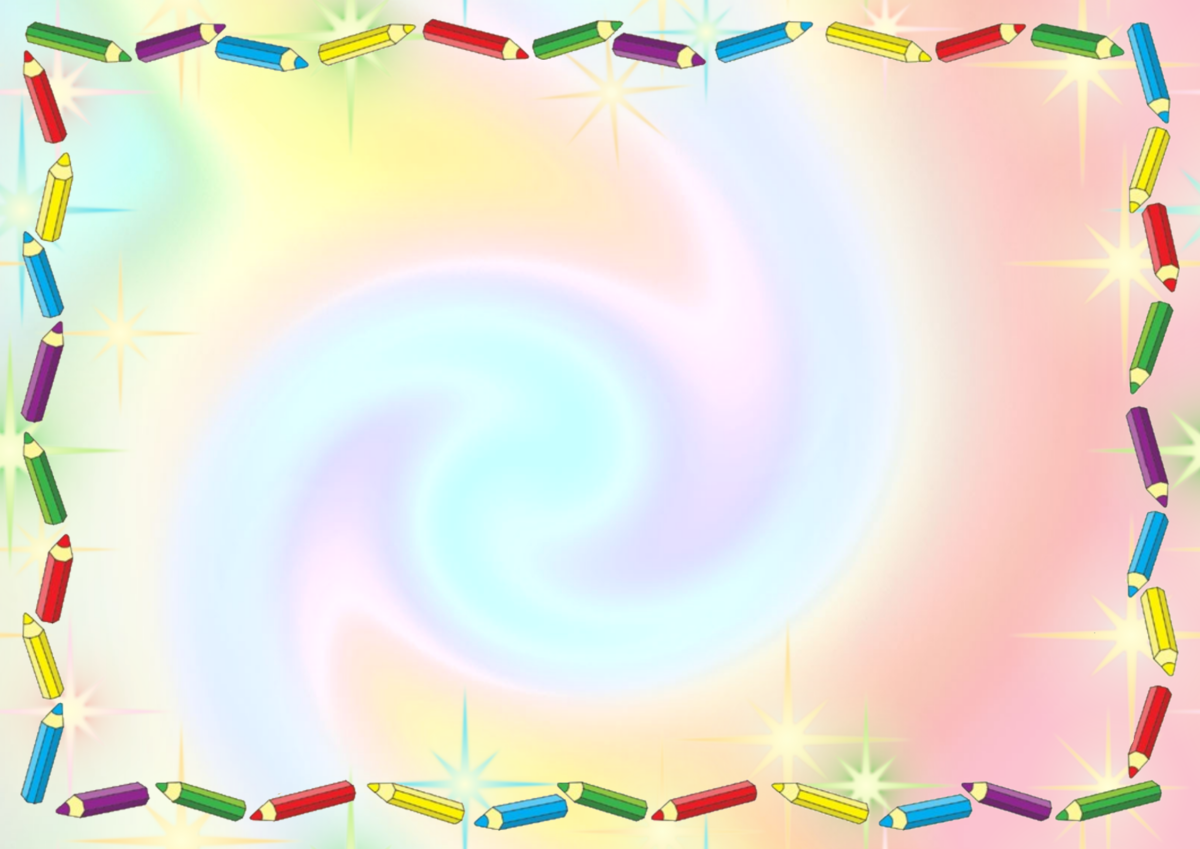 Ура! У нас физкультура!
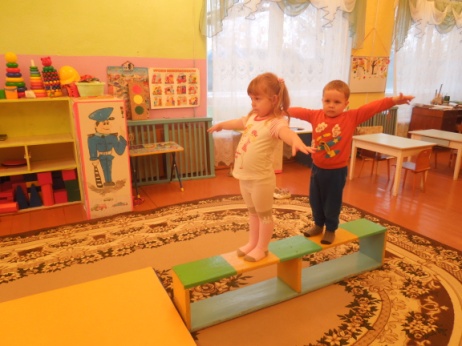 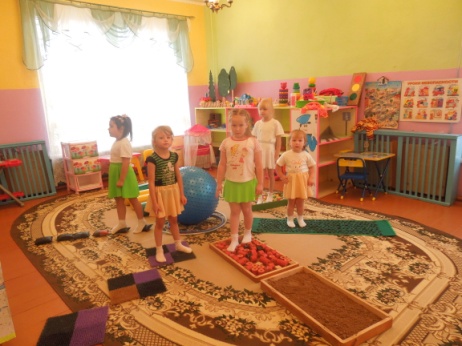 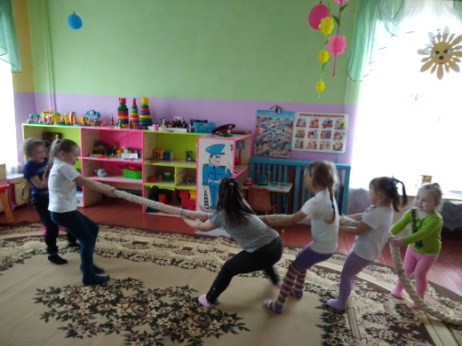 фзк
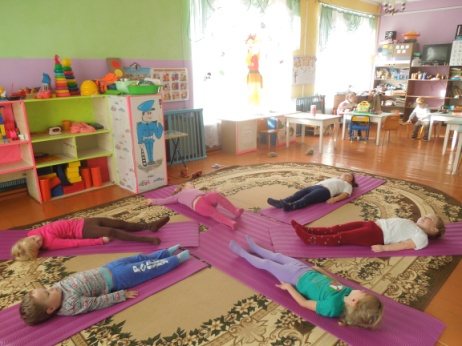 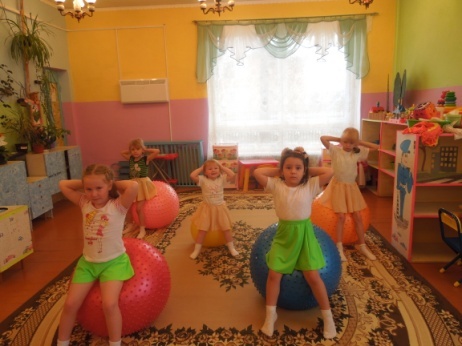 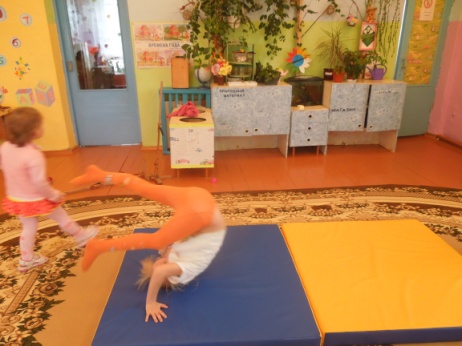 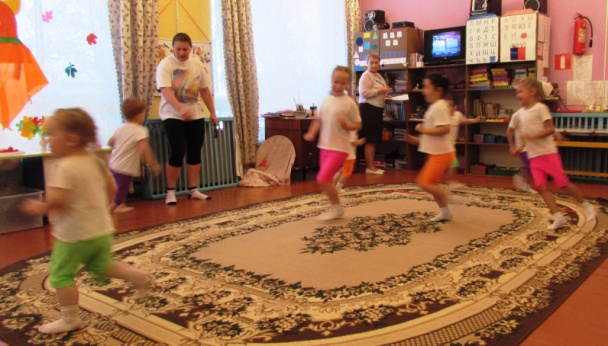 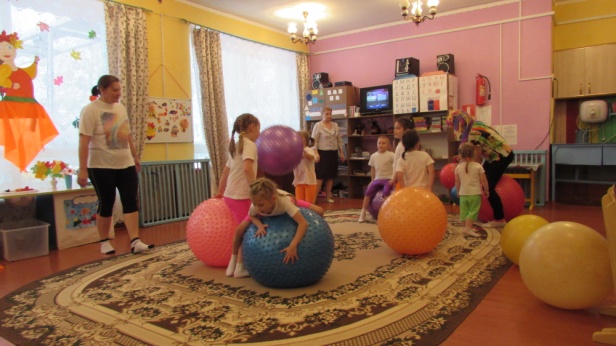 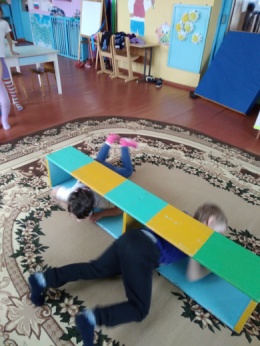 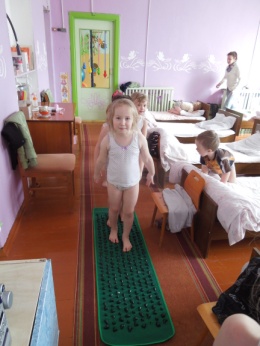 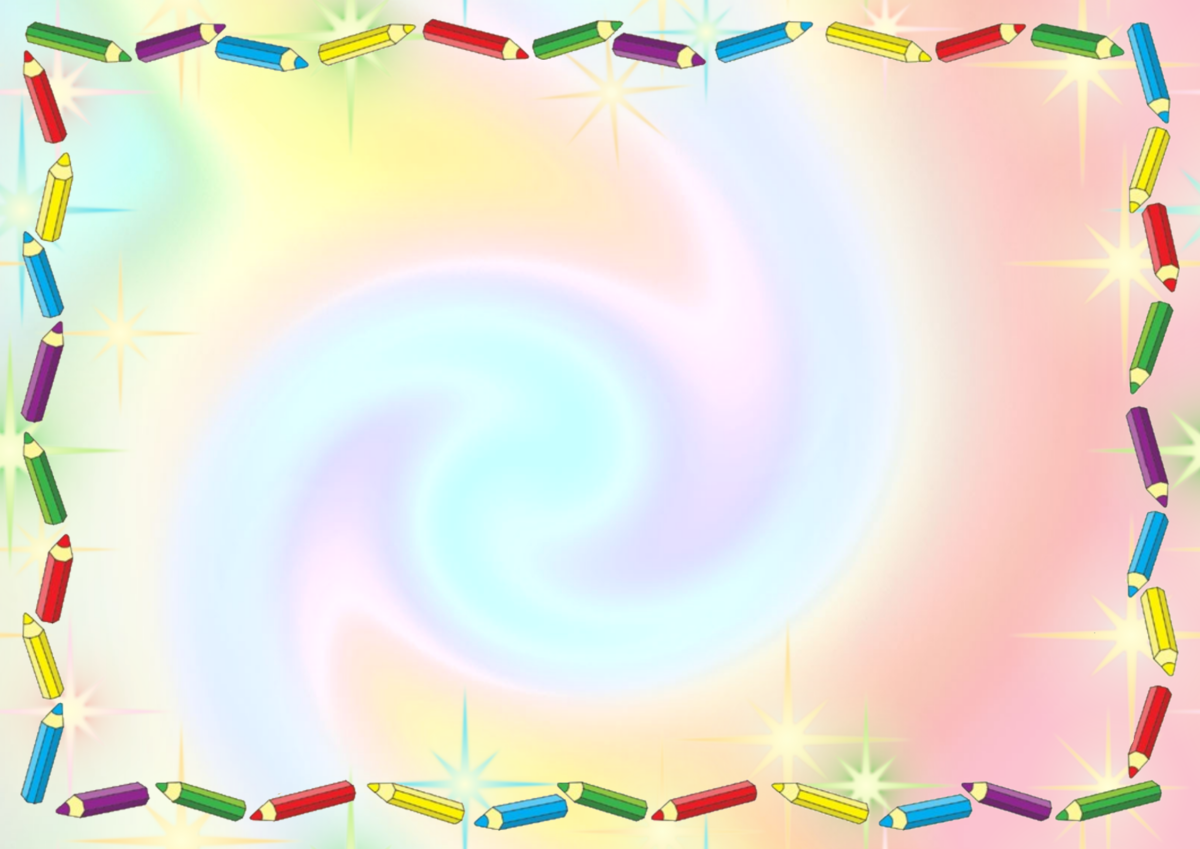 Книга- мой лучший друг
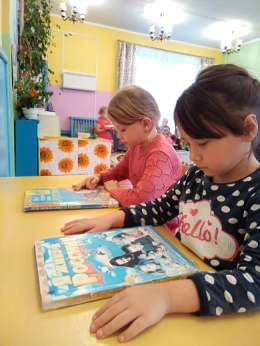 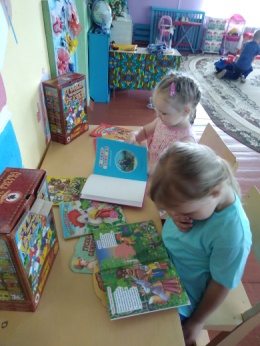 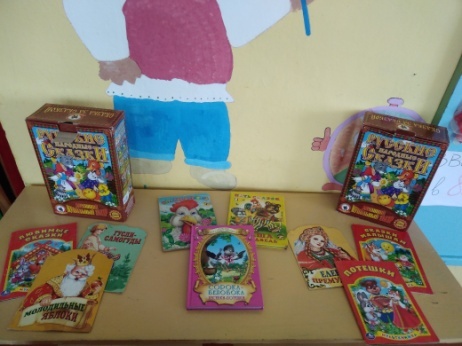 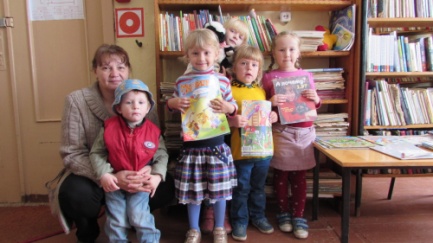 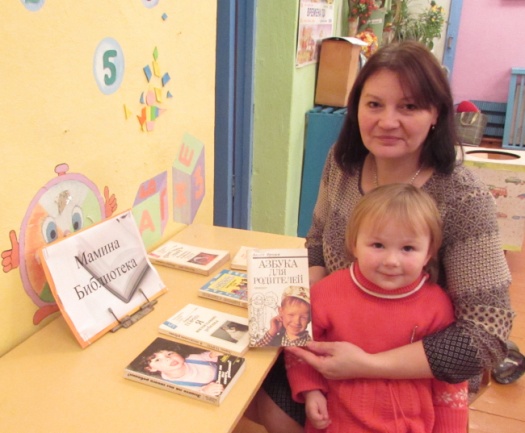 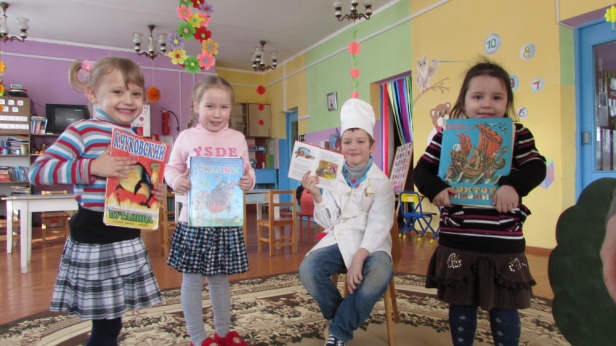 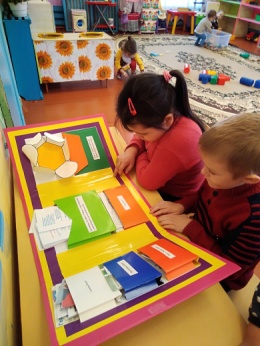 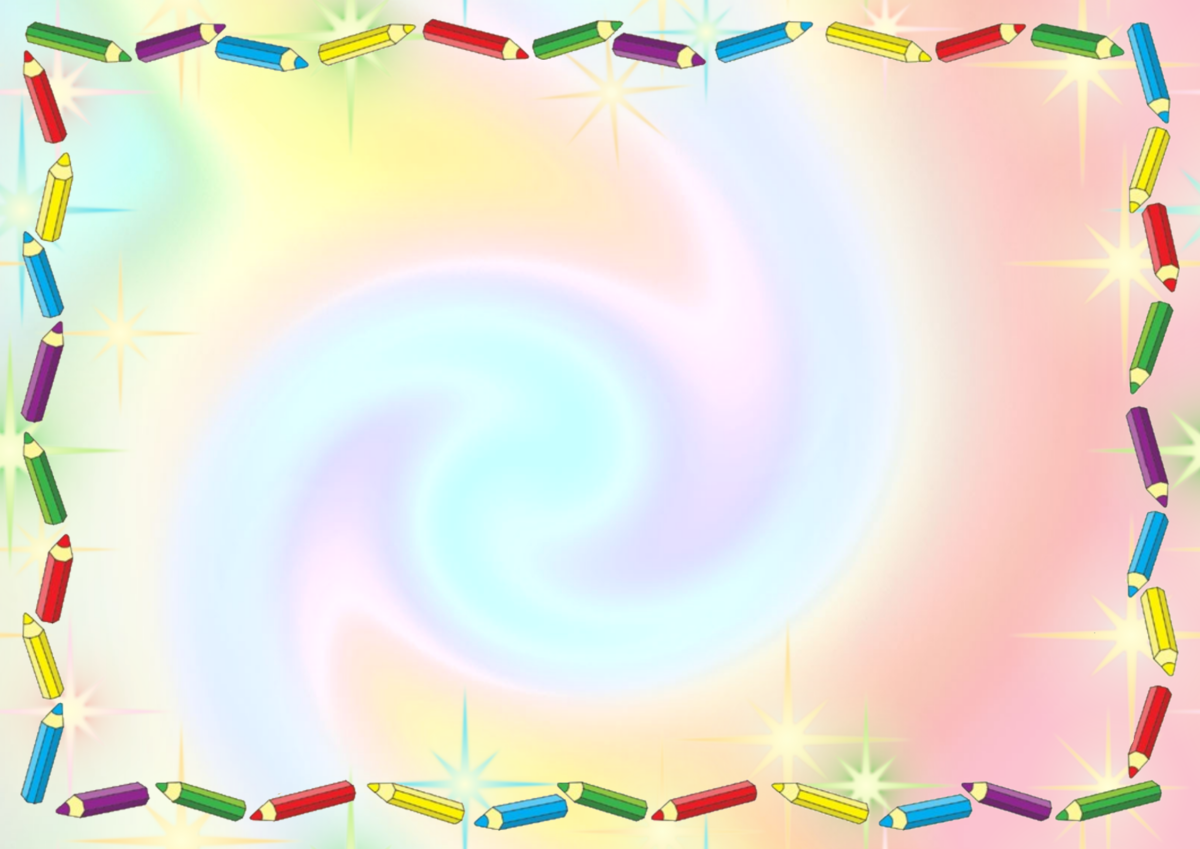 ЛИМПОПО
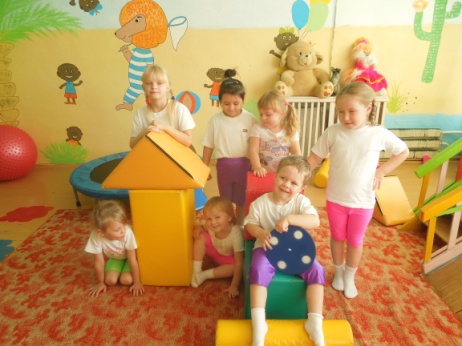 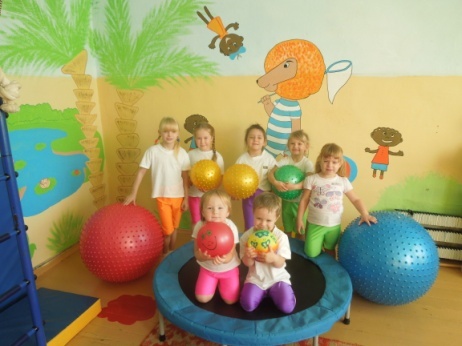 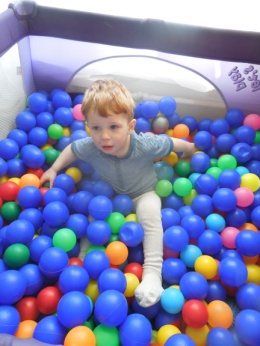 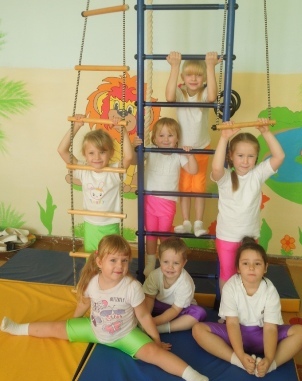 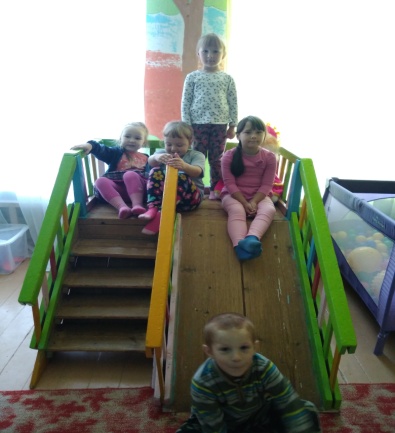 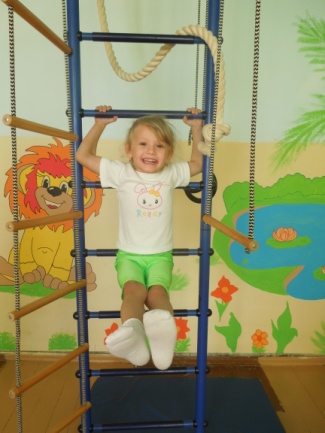 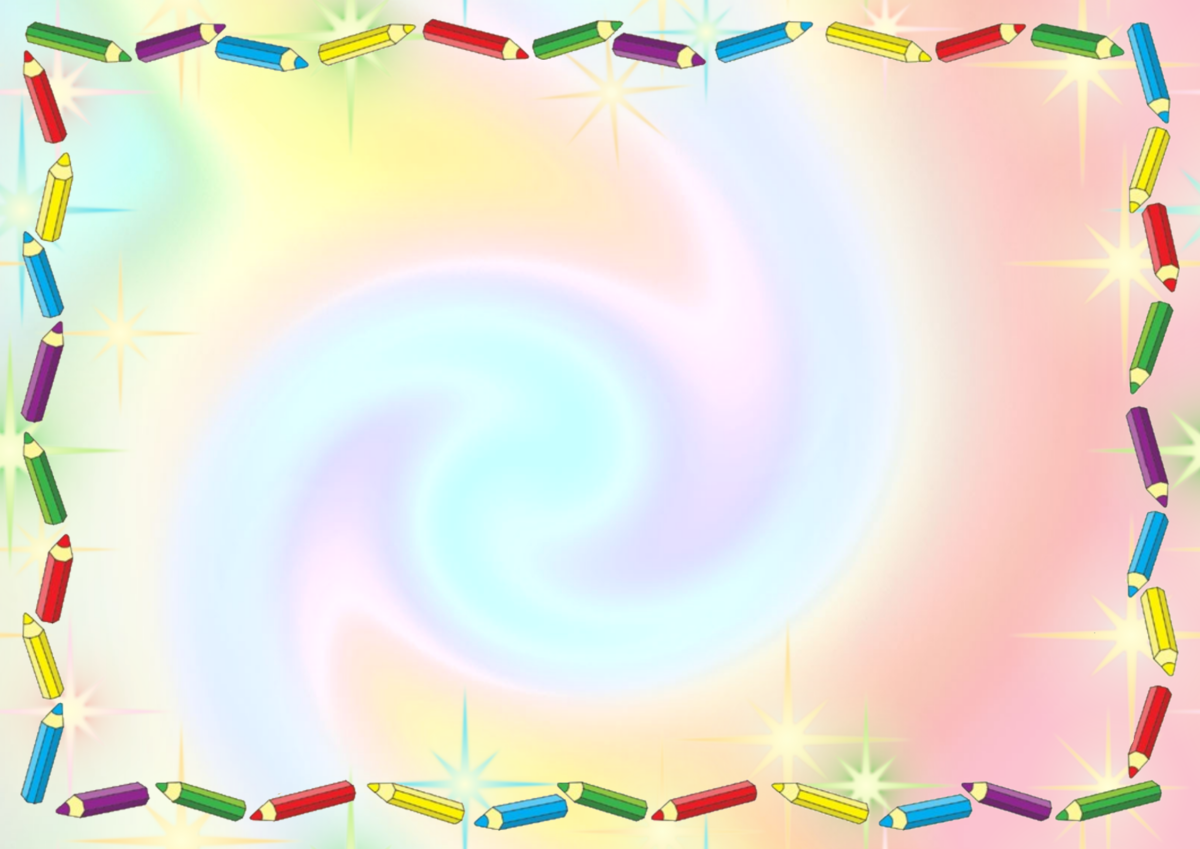 Развиваем дыхание
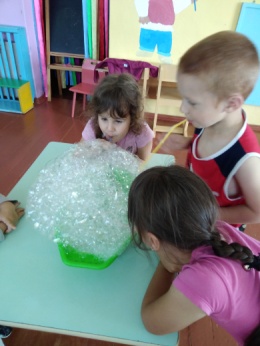 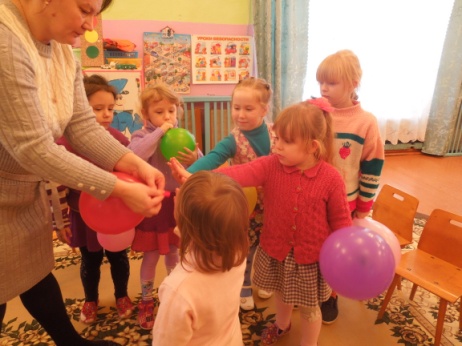 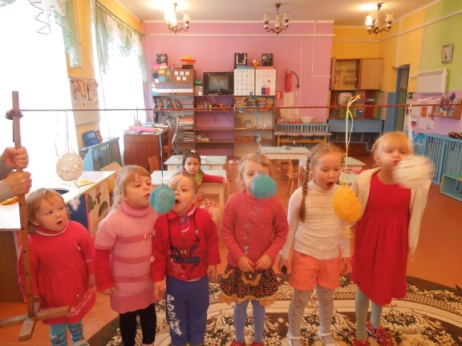 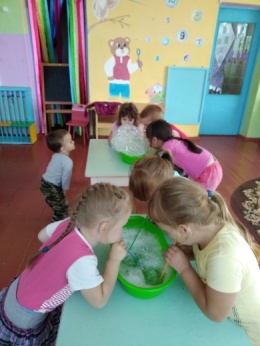 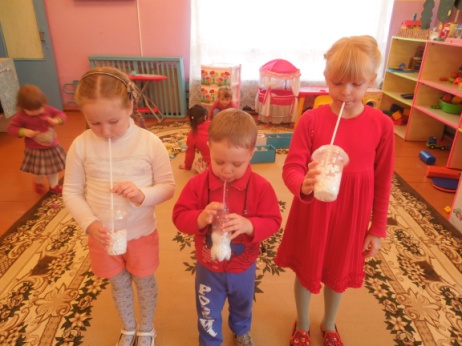 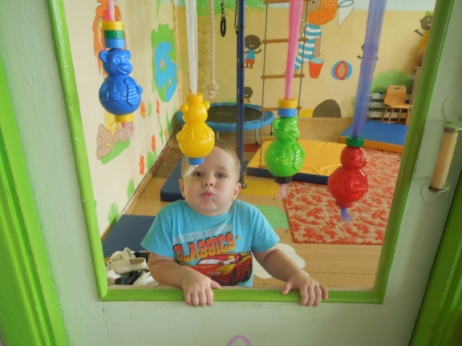 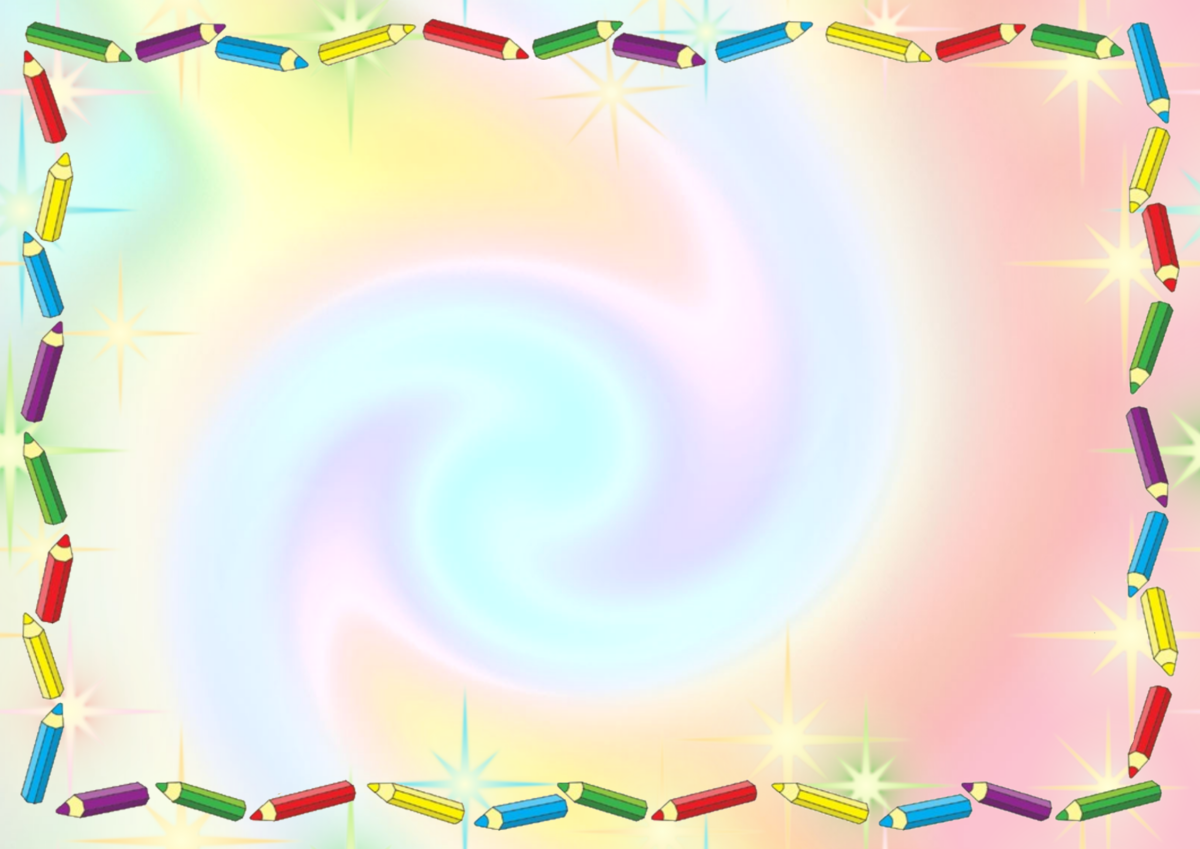 Театрализованная деятельность
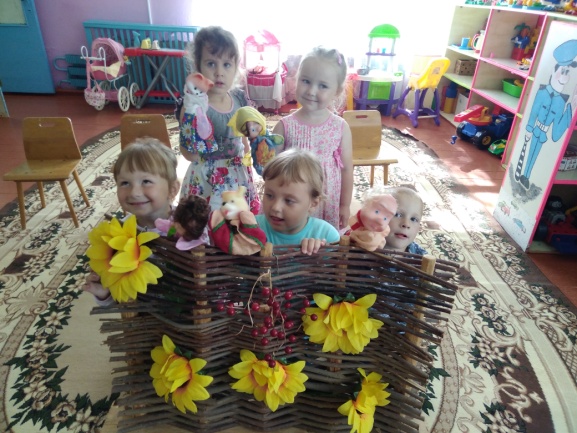 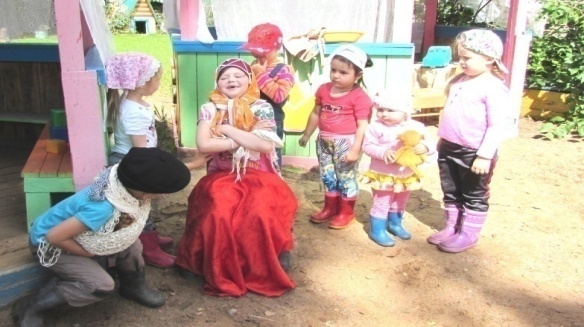 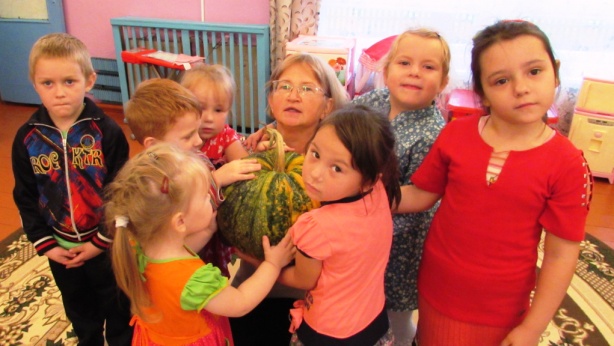 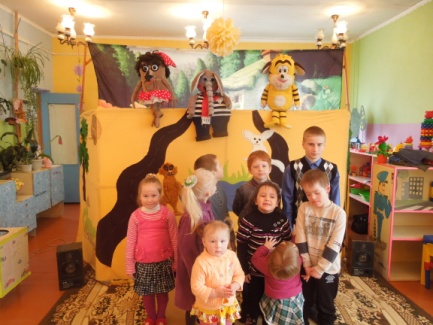 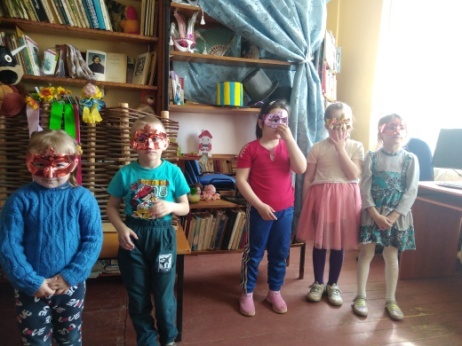 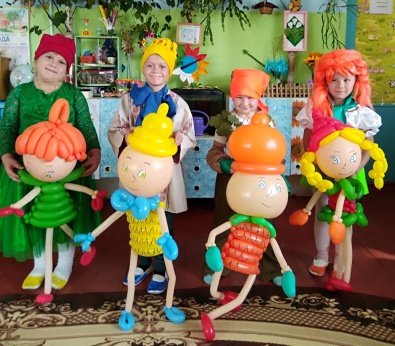 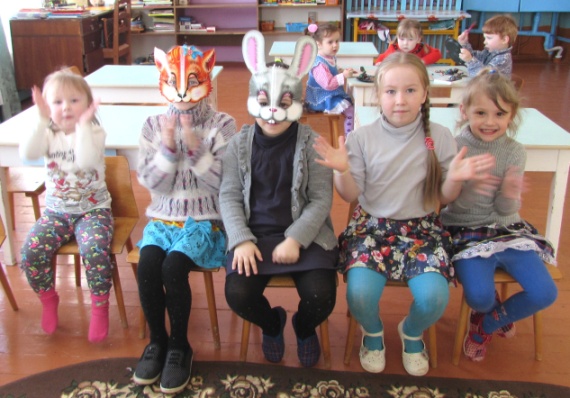 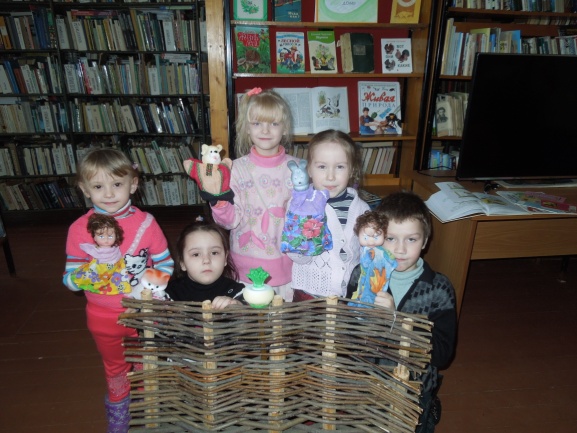 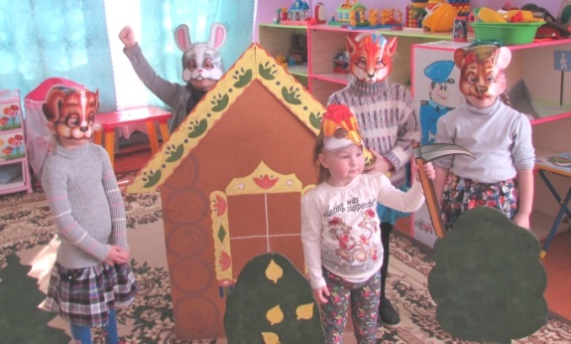 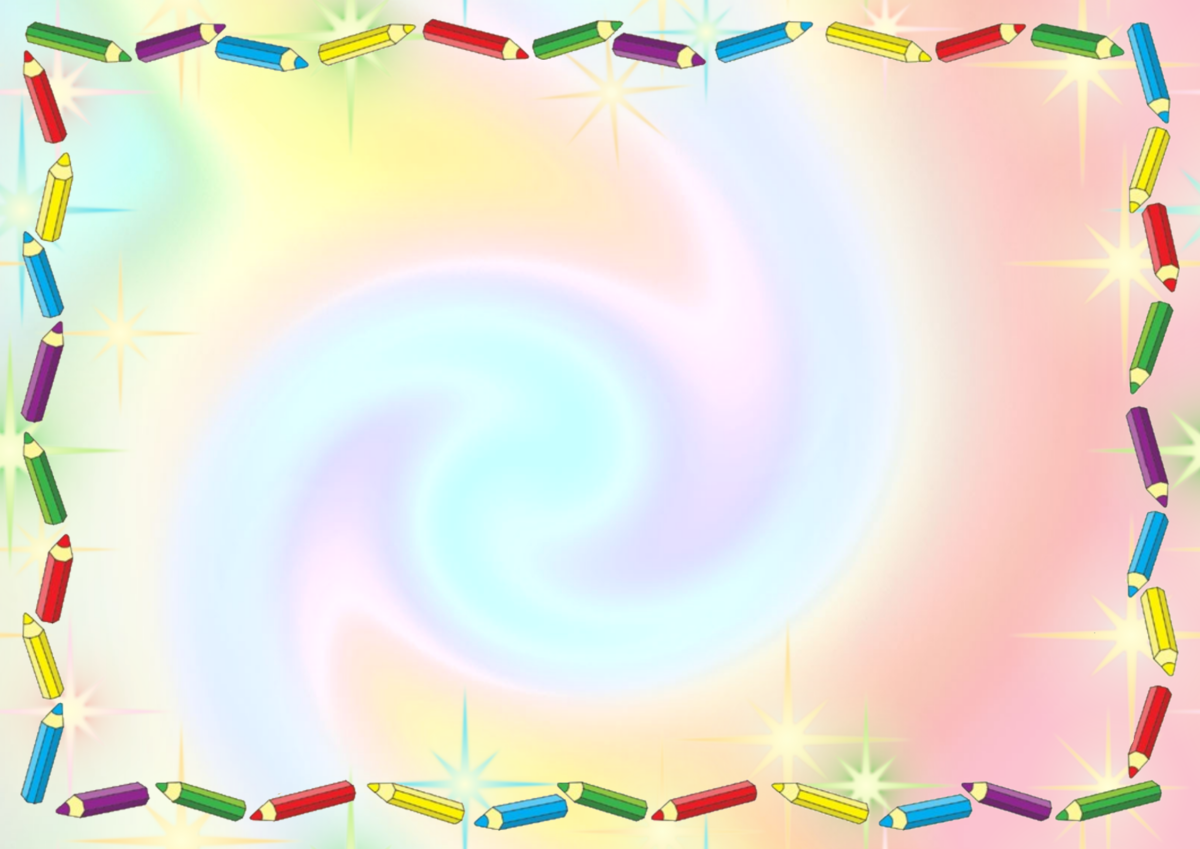 Мы помним...
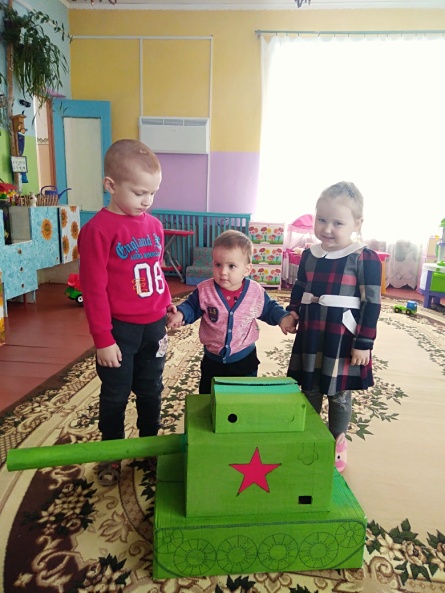 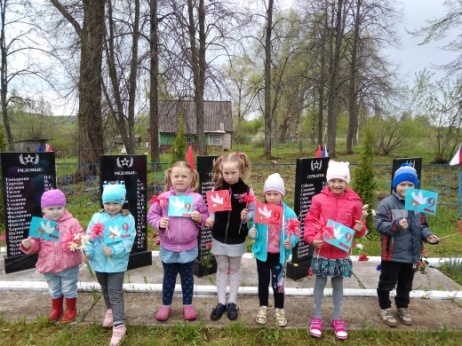 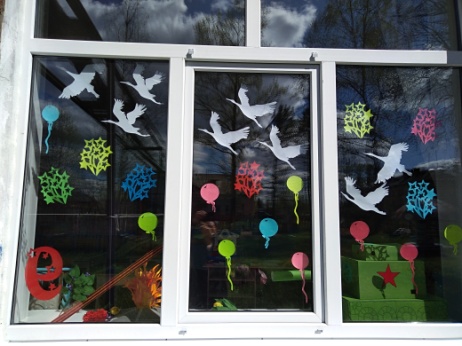 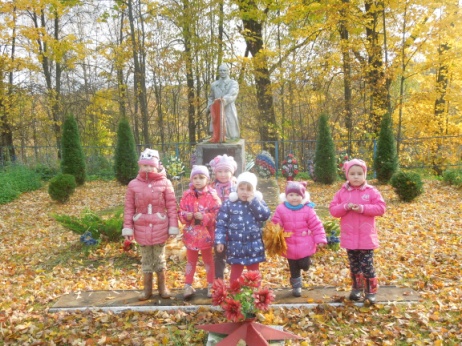 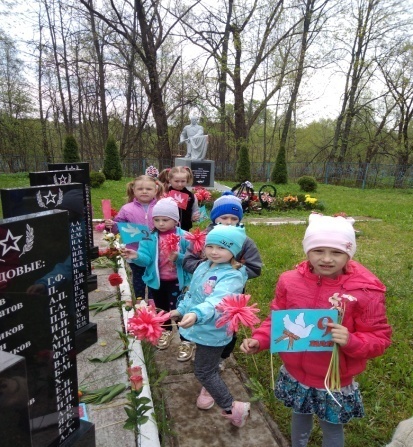 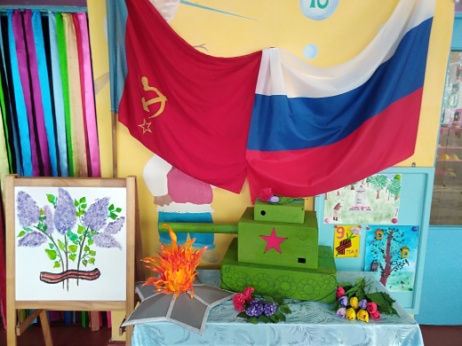 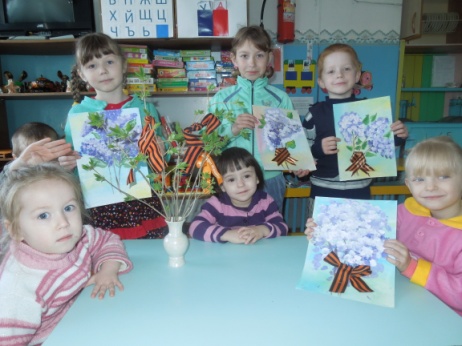 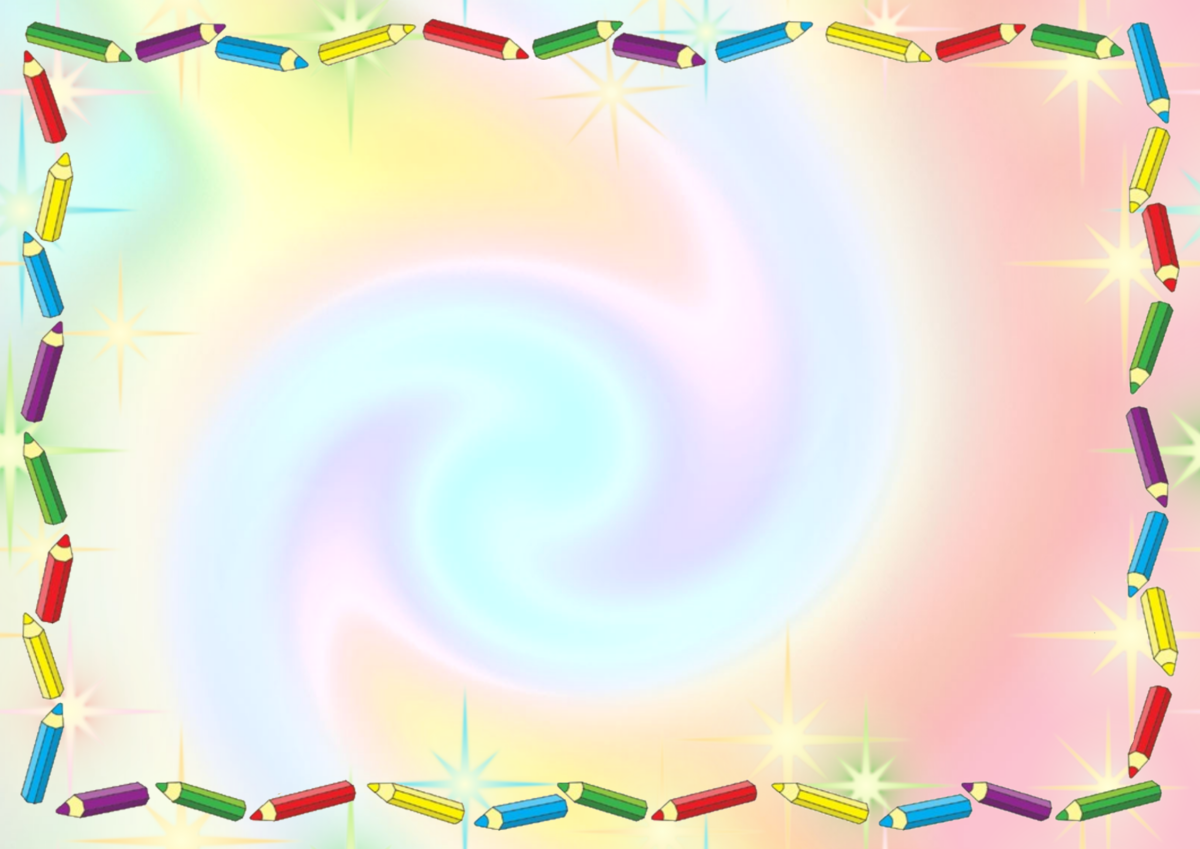 Экскурсии…
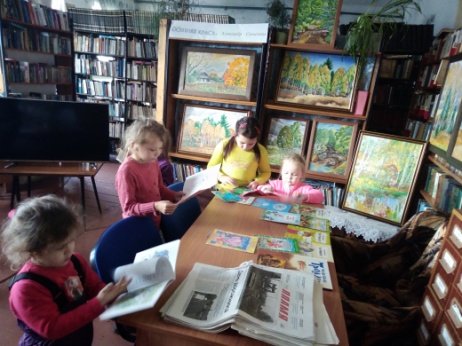 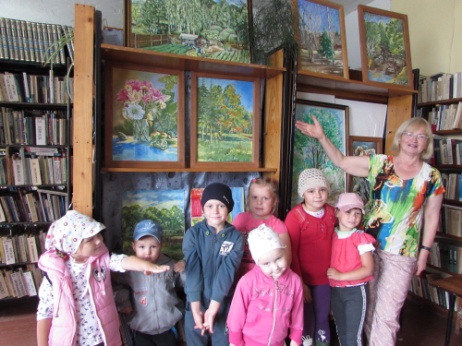 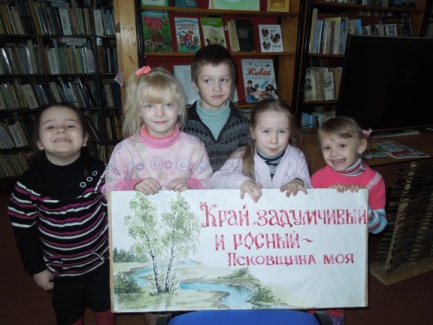 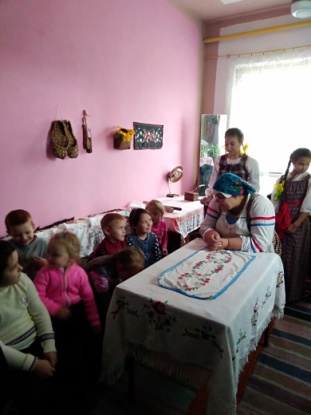 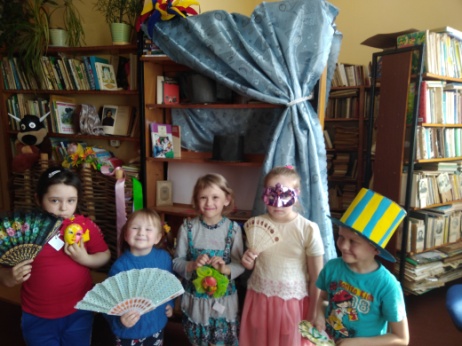 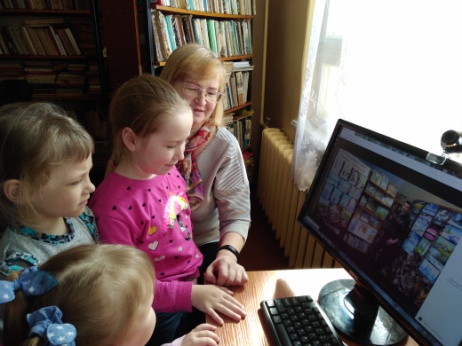 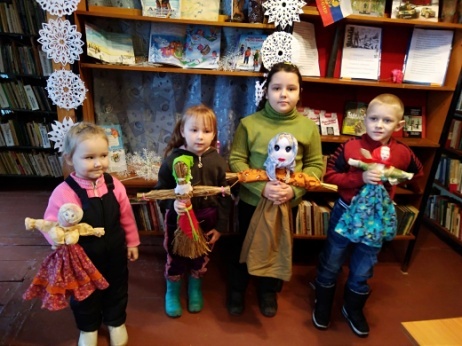 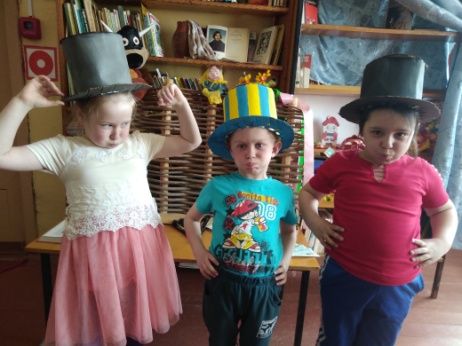 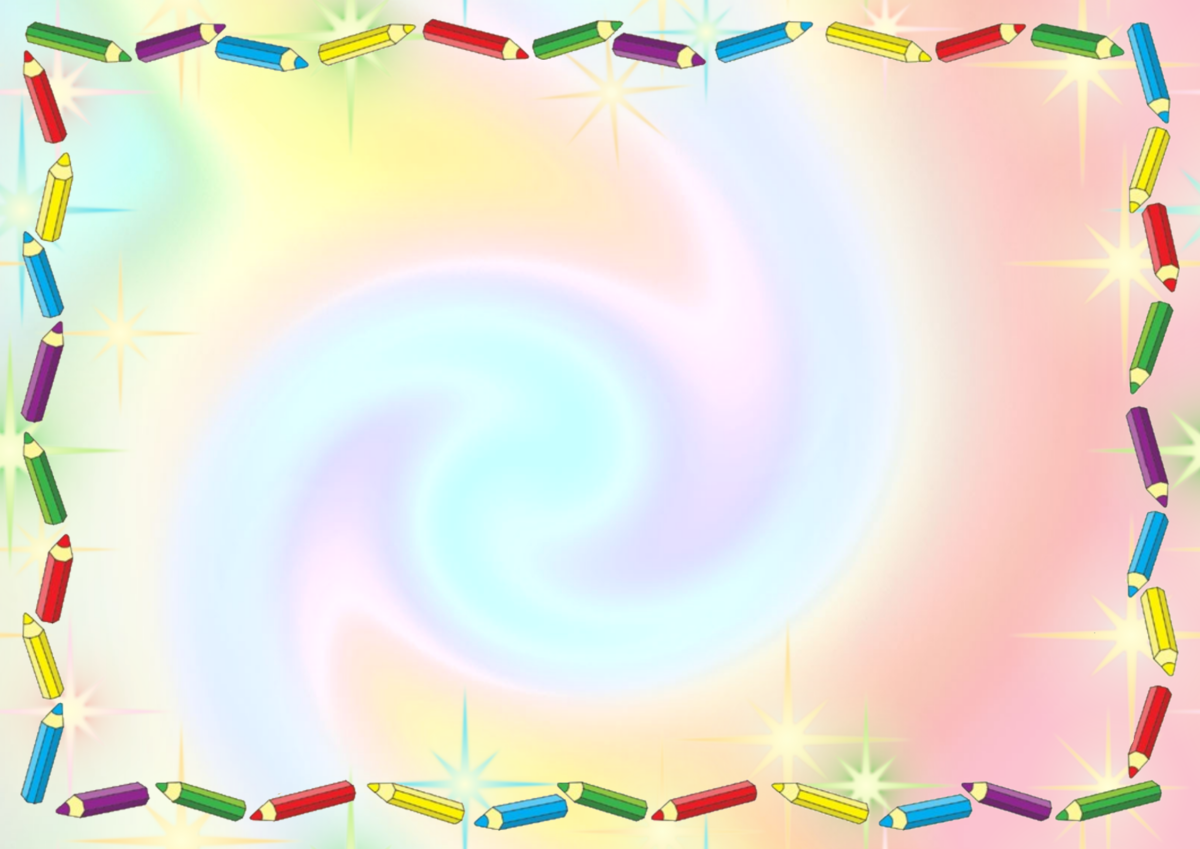 Развлечения зимой….
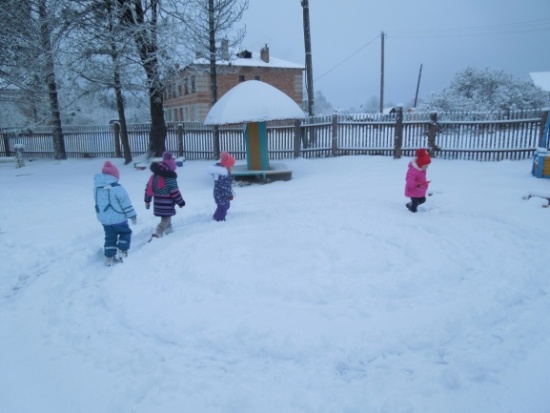 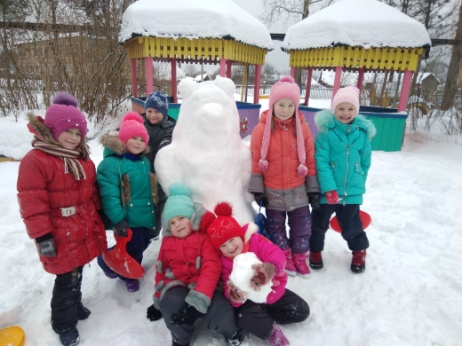 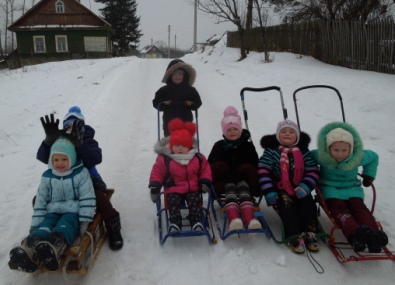 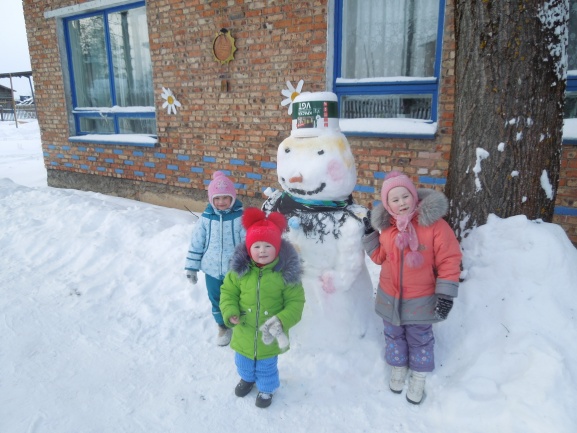 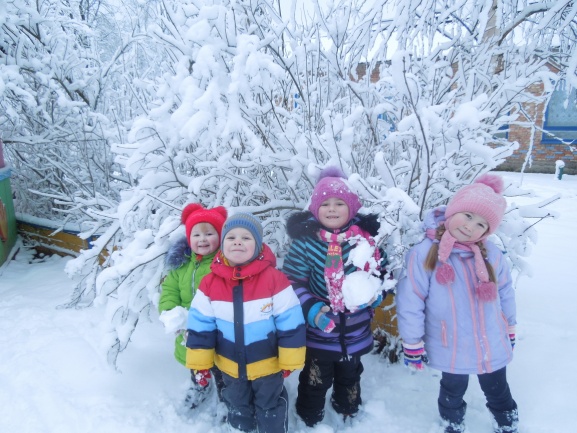 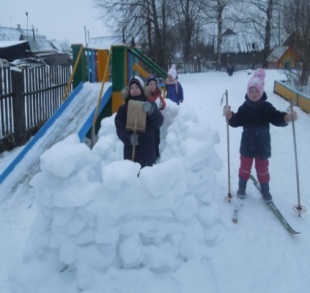 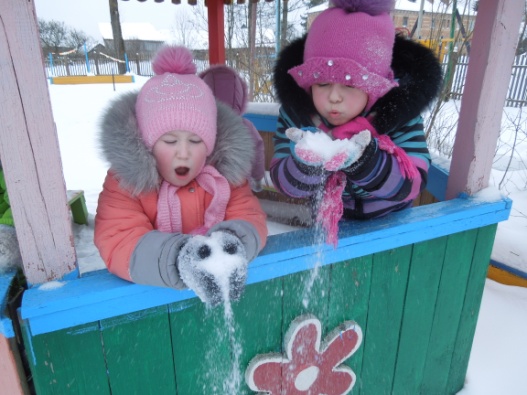 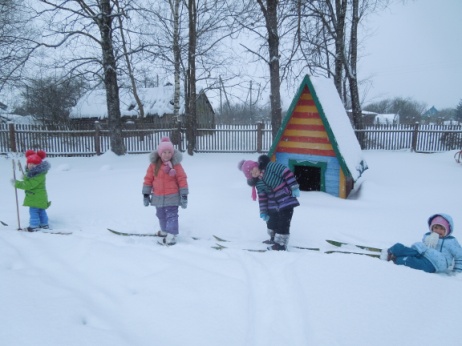 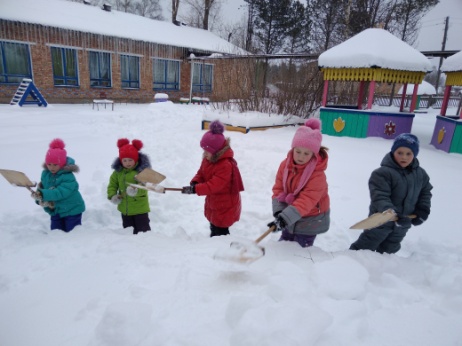 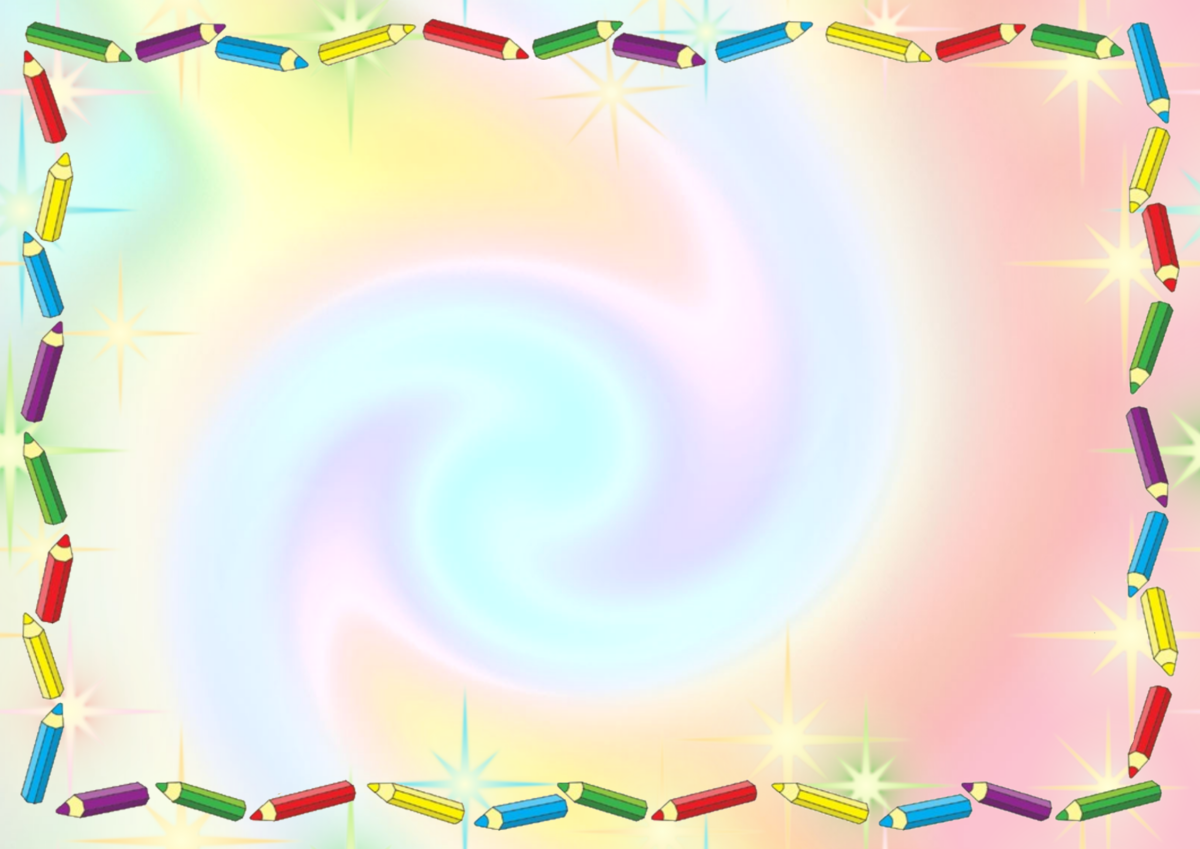 Развлечения летом….
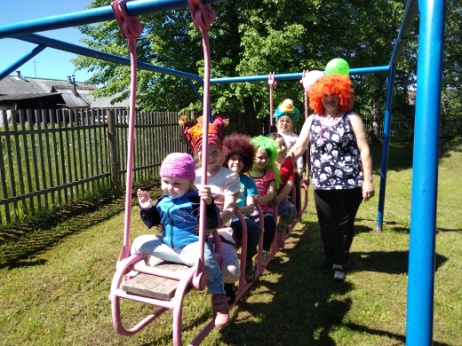 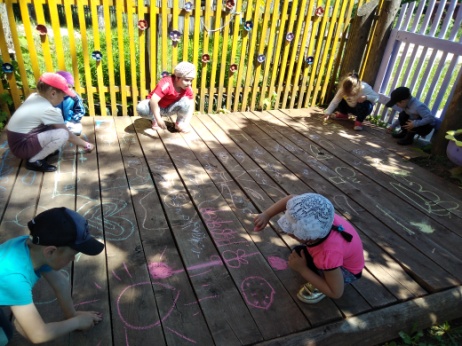 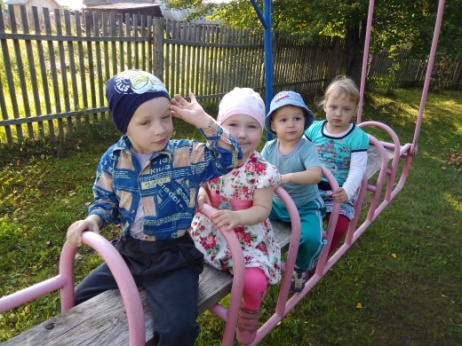 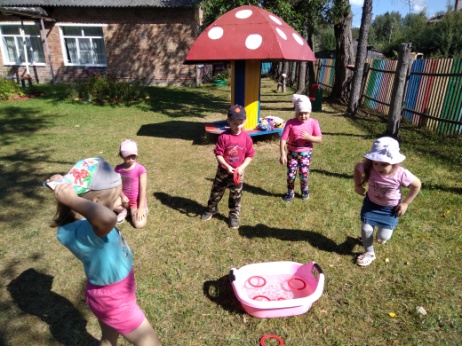 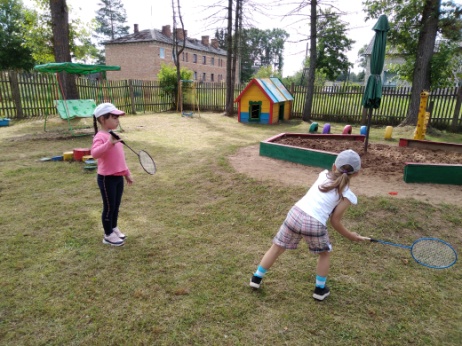 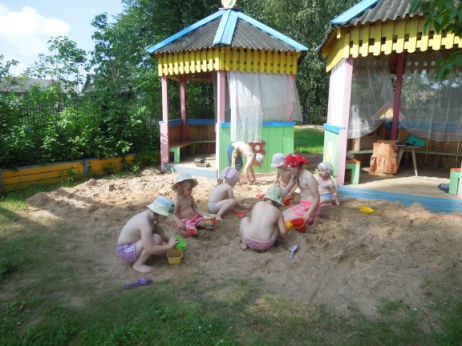 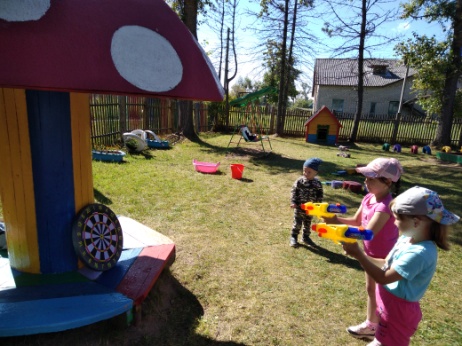 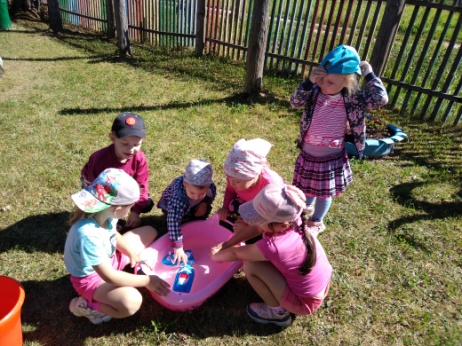 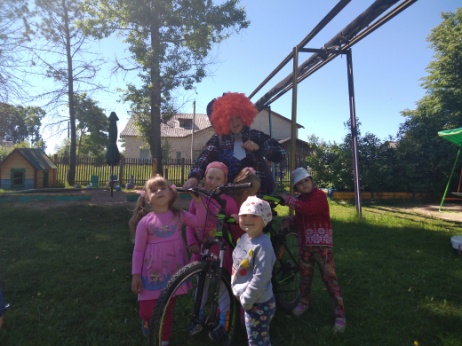 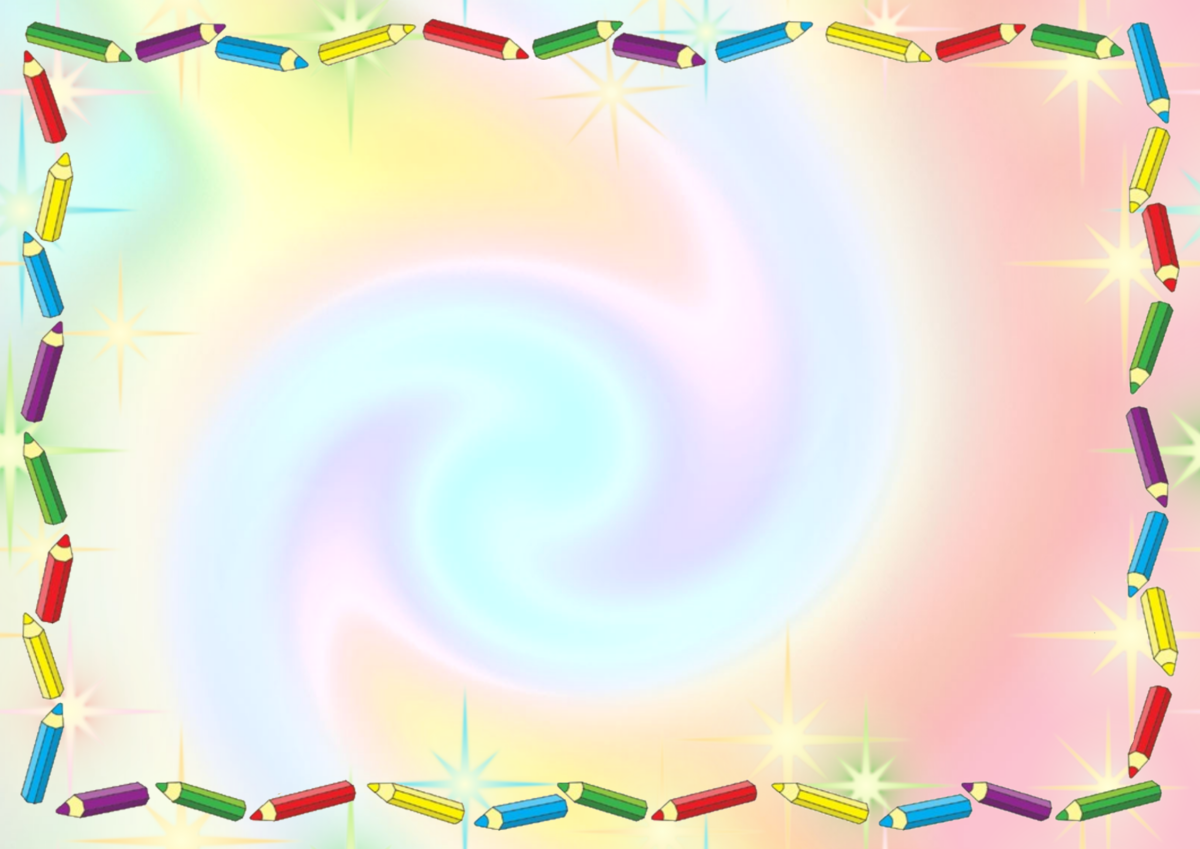 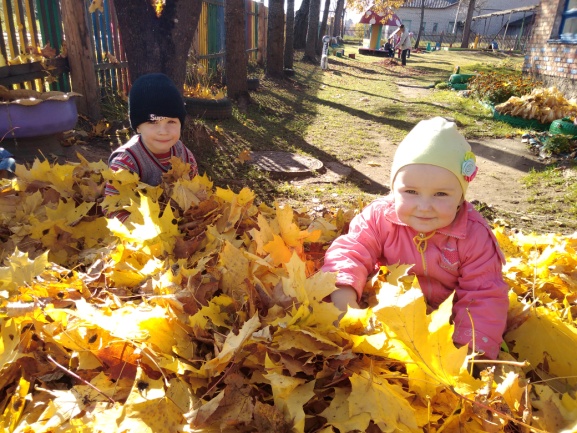 Развлечения осенью….
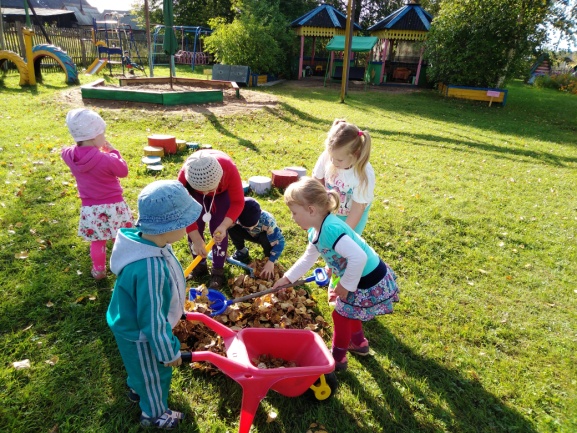 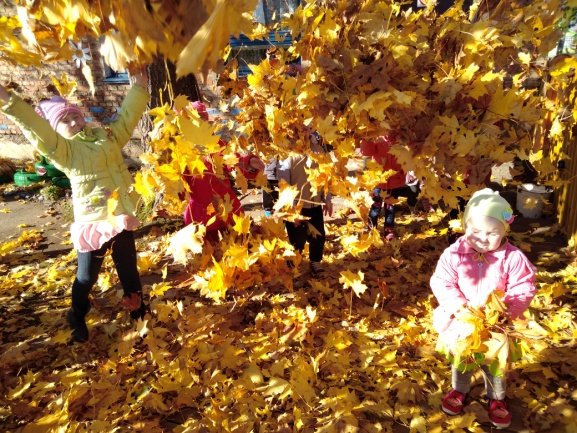 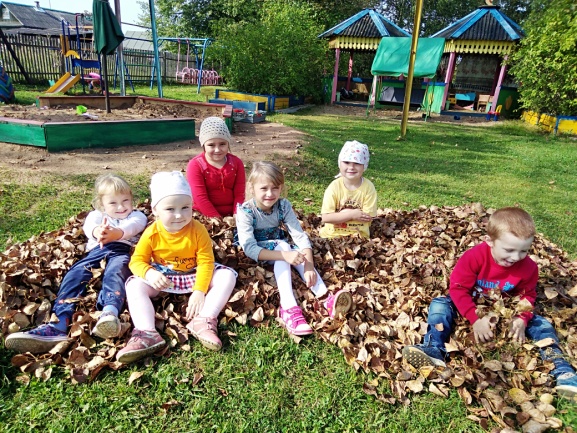 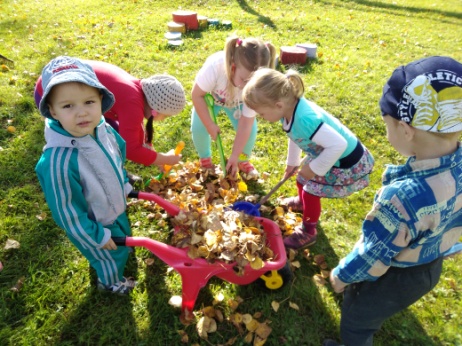 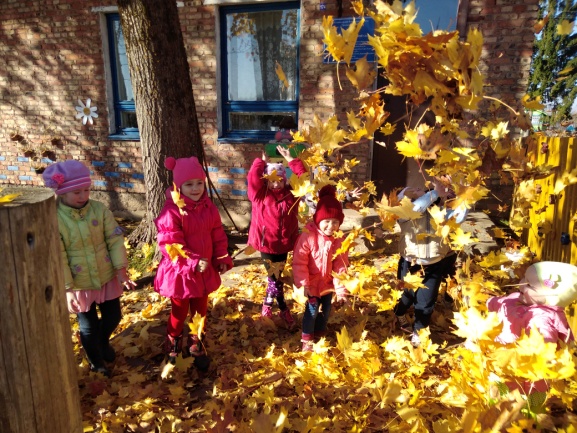 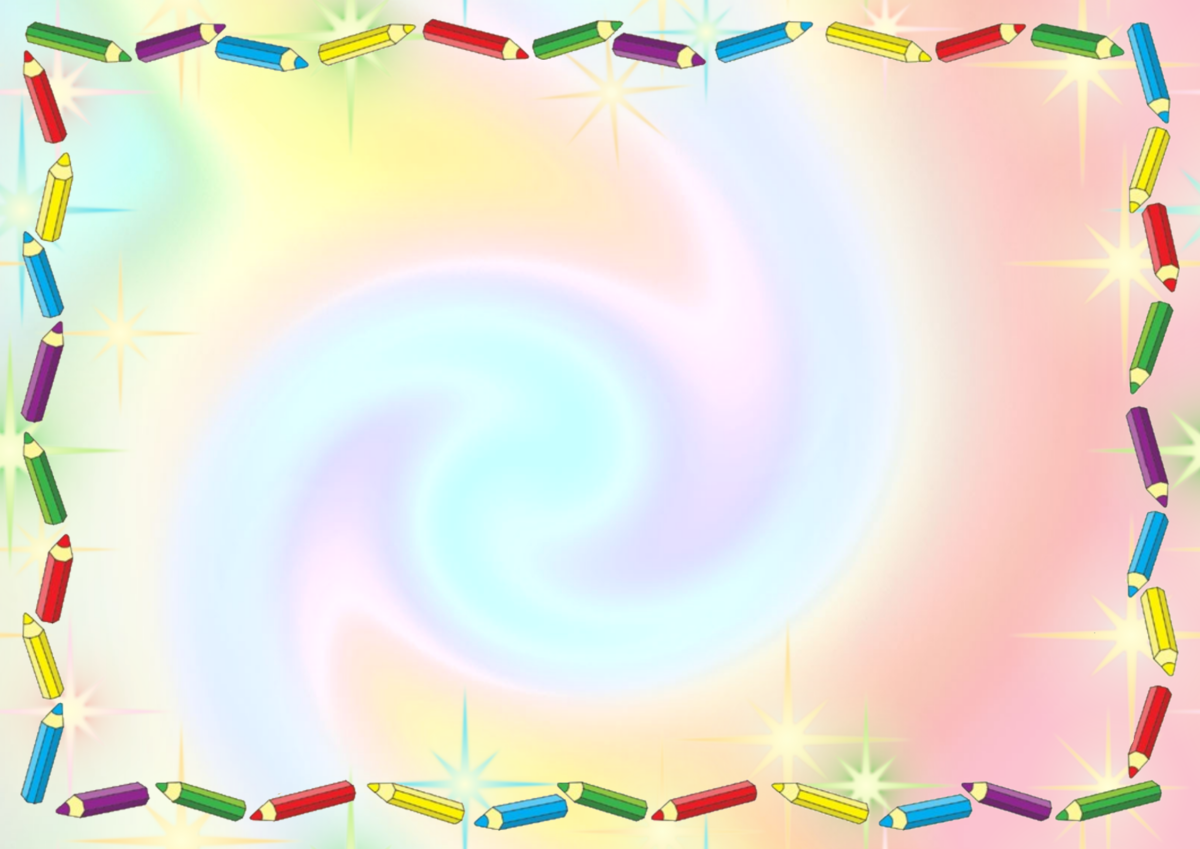 Наши праздники
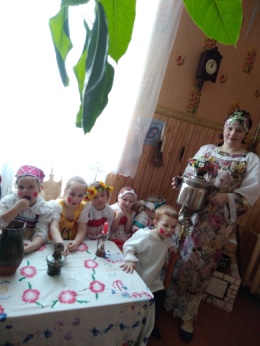 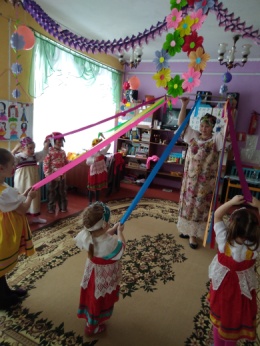 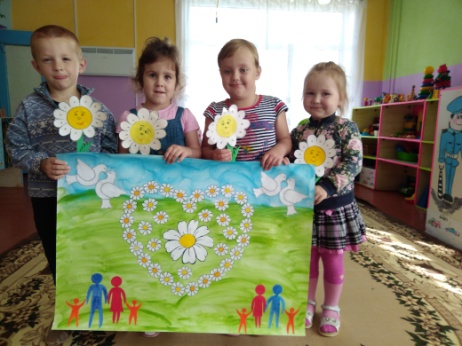 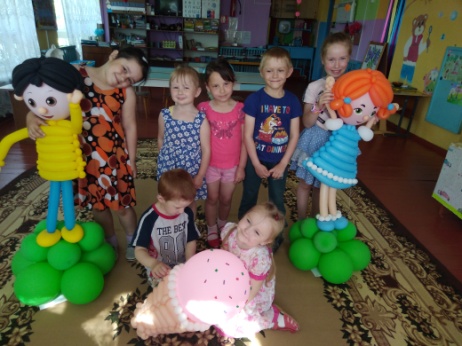 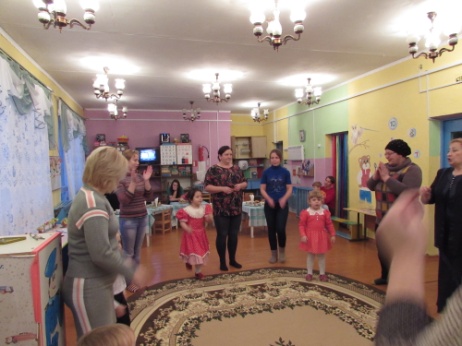 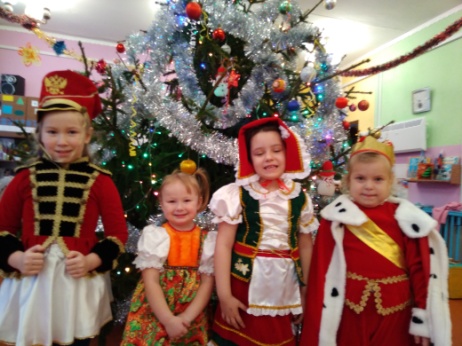 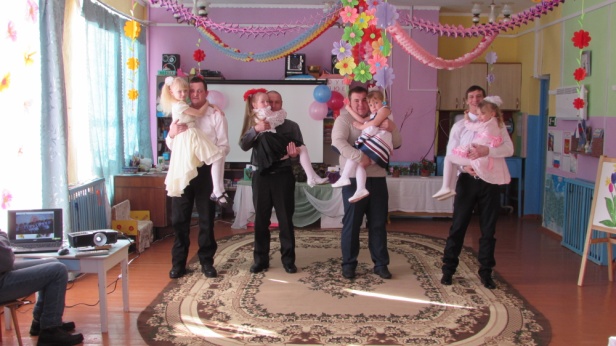 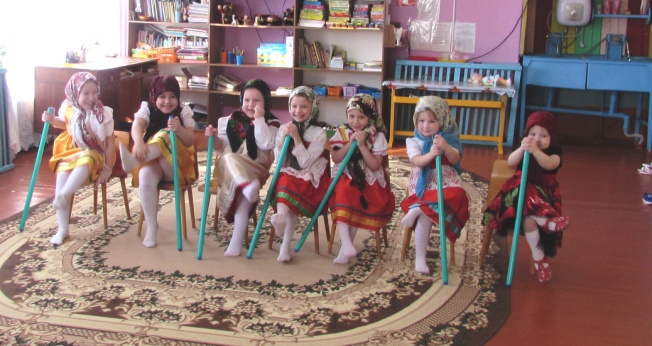 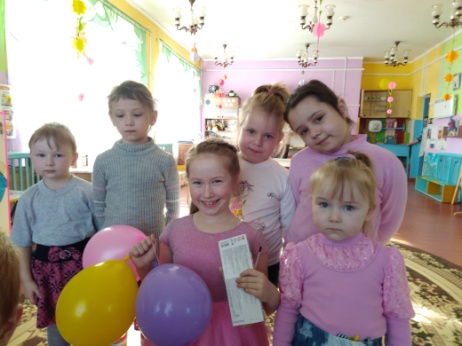 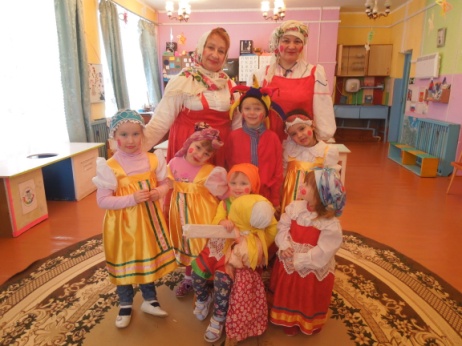 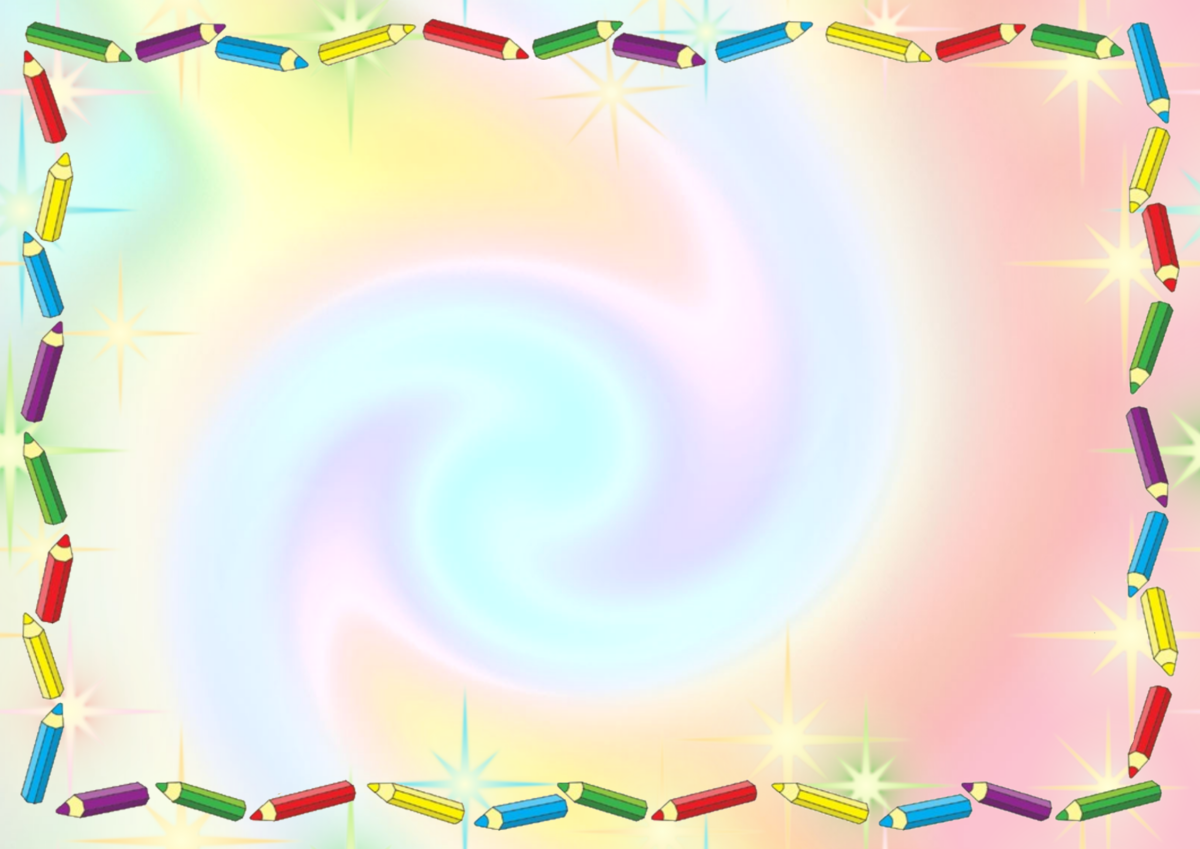 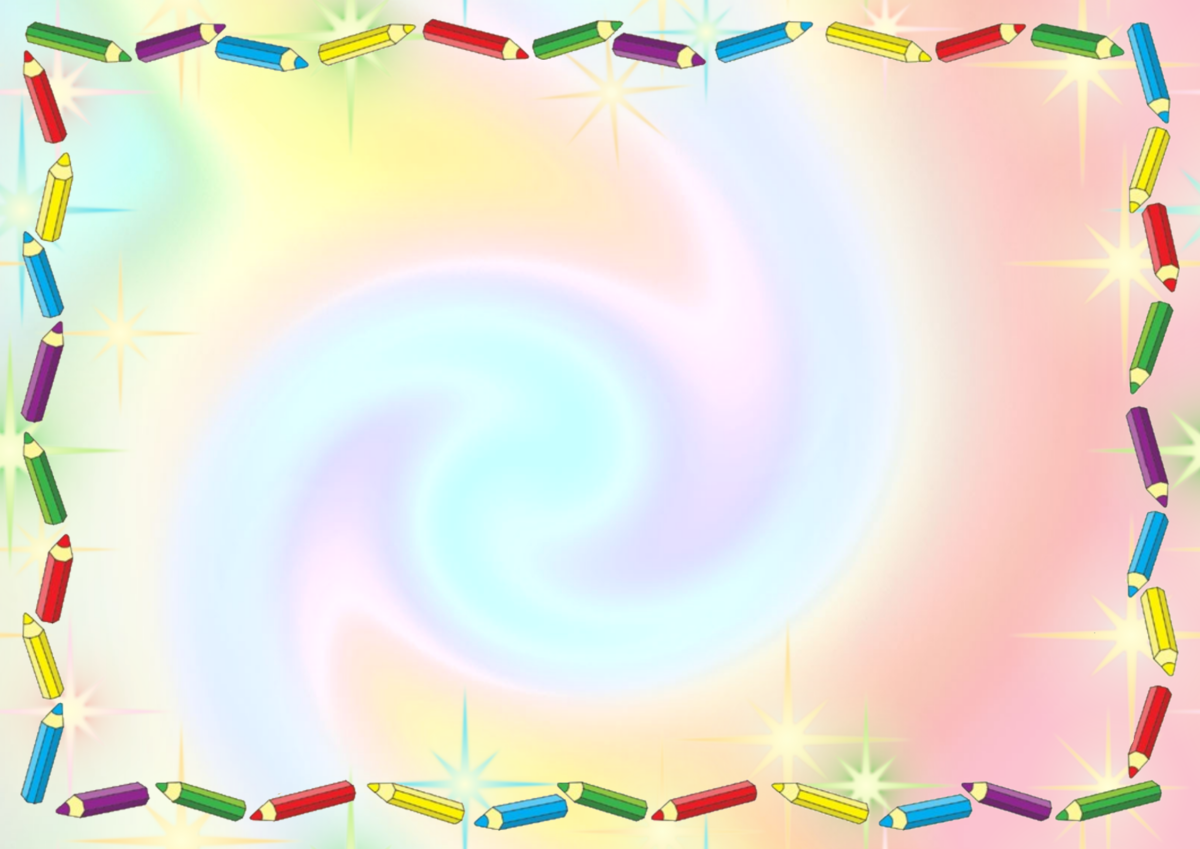 Экспериментальная деятельность
Экспериментирование
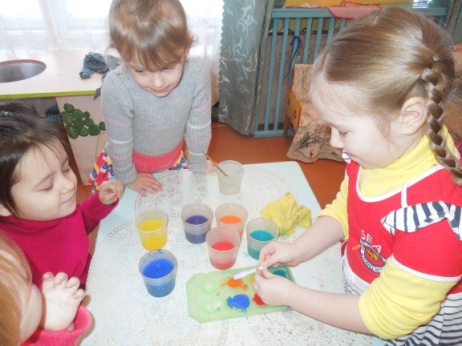 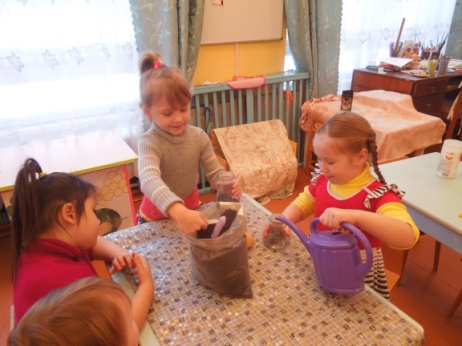 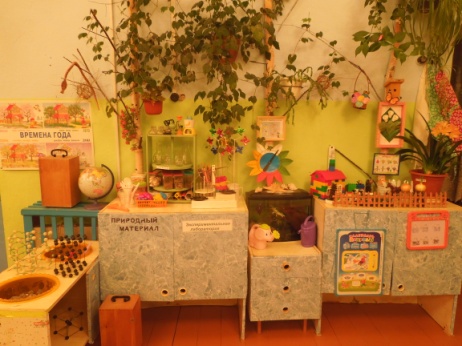 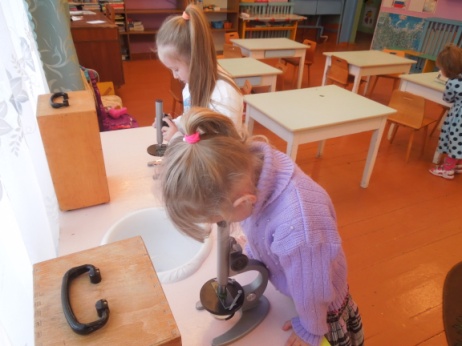 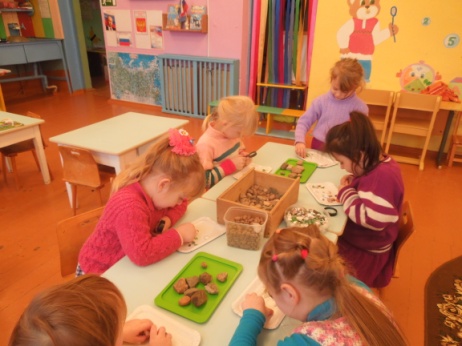 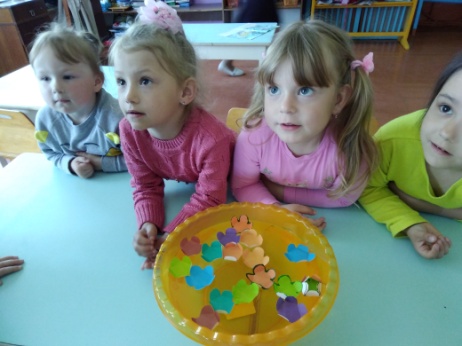 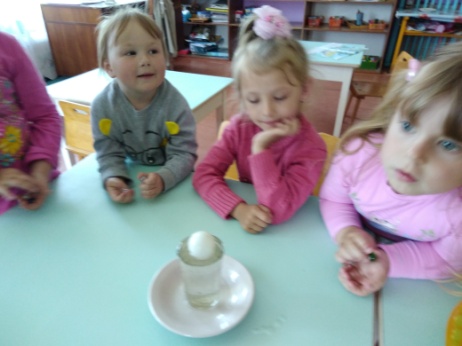 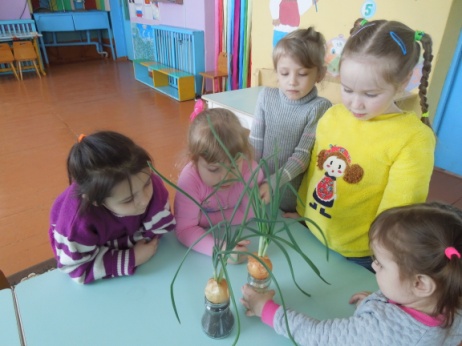 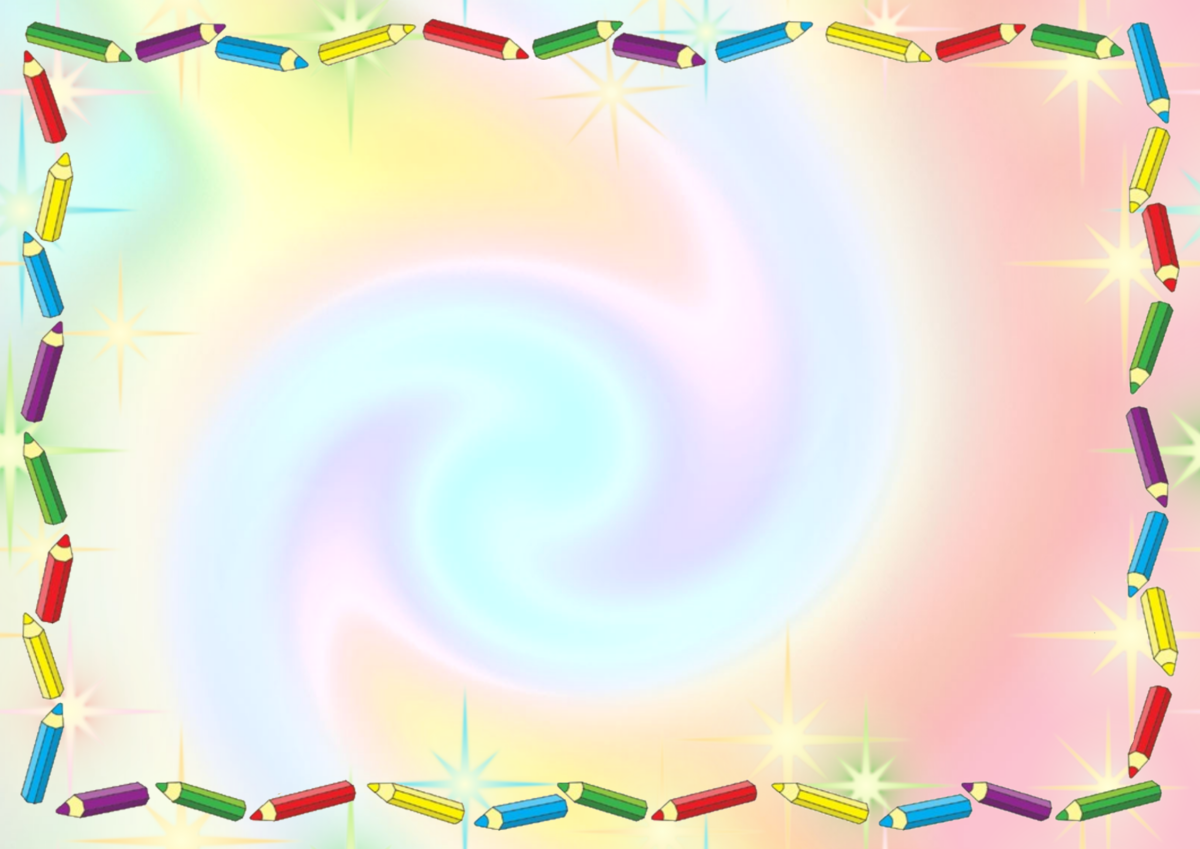 Продолжение следует……….